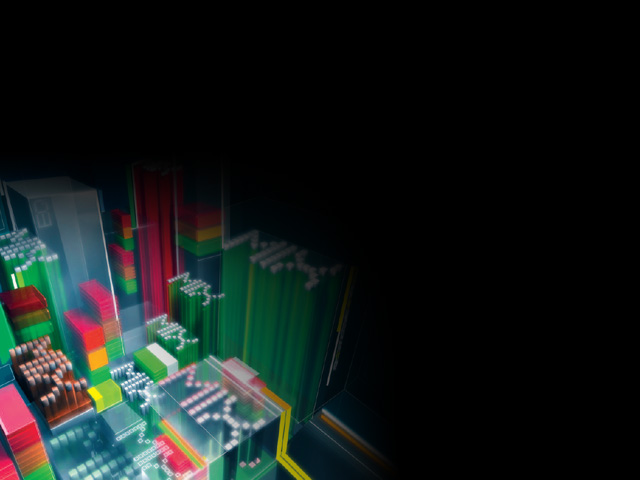 LA MEZCLA DE AUDIO
DESCRIPCIÓN
ELEMENTOS  Y
APLICACIONES
Por:
Daniela Cotrina
Martha Trejo
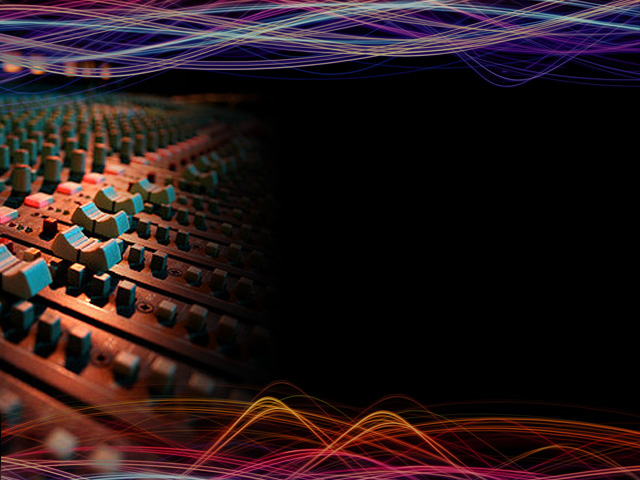 INTRODUCCIÓN
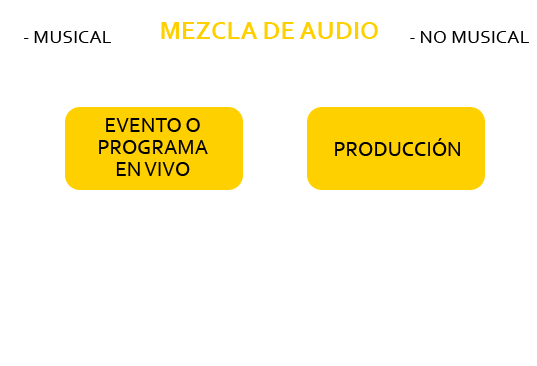 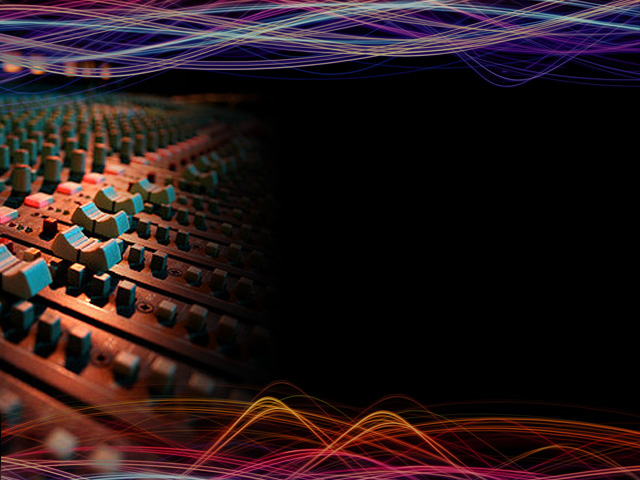 INTRODUCCIÓN
La “democratización”
	de la tecnología de producción de audio

 Aspectos técnicos

 Criterio Auditivo
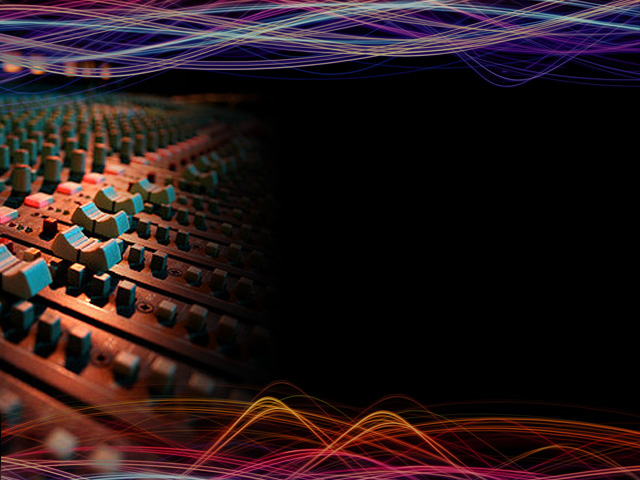 EVOLUCIÓN
FORMA PRIMITIVA:
	- Piezas Orquestales

 INICIO DE LOS 50’s:
	- Proceso de grabación MONO
	- 4 micrófonos

 1955: Selsync
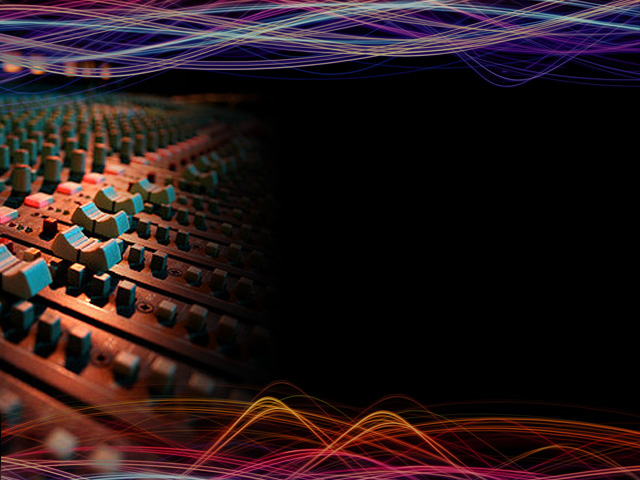 EVOLUCIÓN
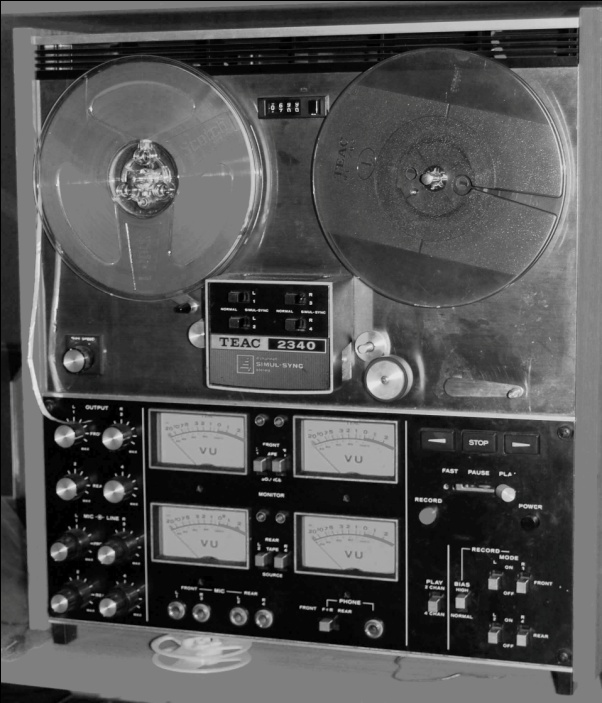 1970: Multipistas
	- De 8      16     24
Nacimiento de la mezcla
Ecualizadores, compresores y emuladores de reverberación.
Grabadora Multipista
TEAC 2340
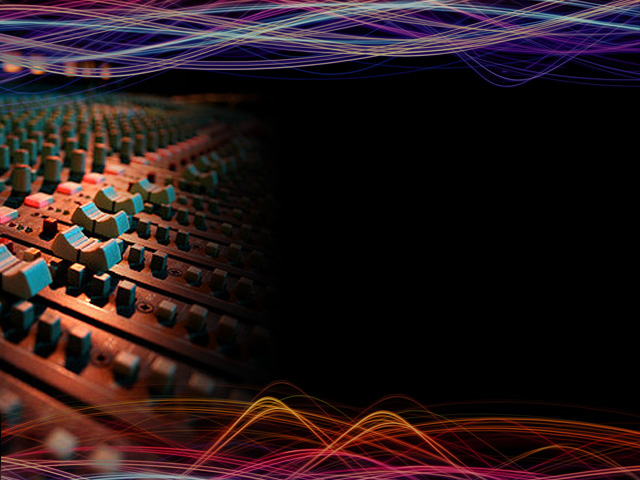 EVOLUCIÓN
70’s & 80’s:
	- Grandes estudios y costosos procesos de grabación.
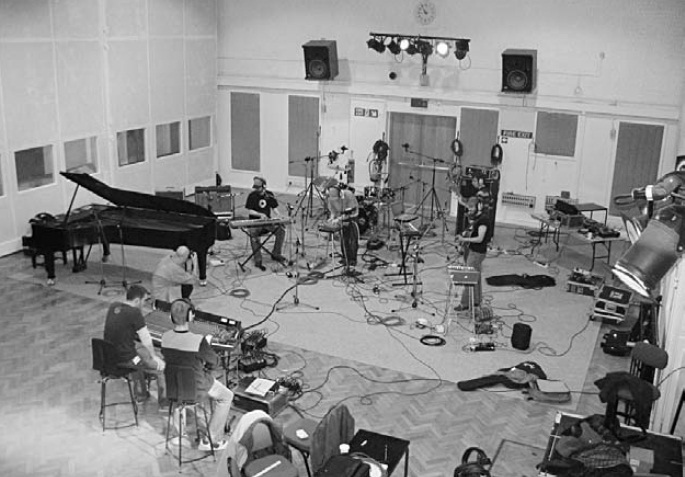 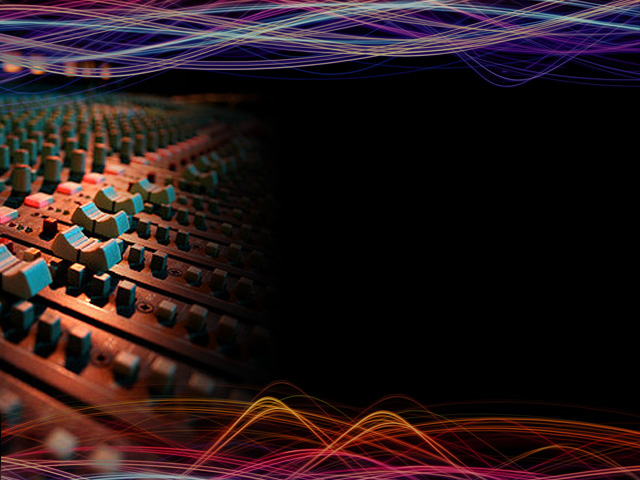 EVOLUCIÓN
90’s
Revolución informática
 Tecnología MIDI (Musical Instrument Digital Interface)
 Atari 520ST
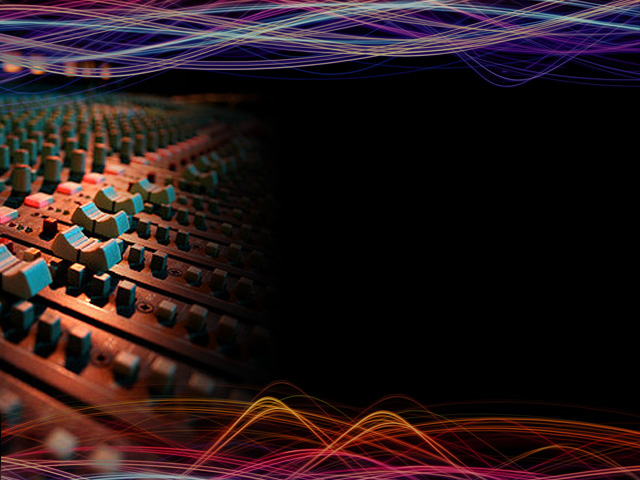 EVOLUCIÓN
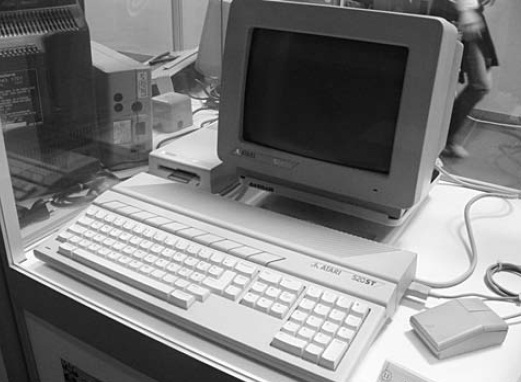 Atari 520ST
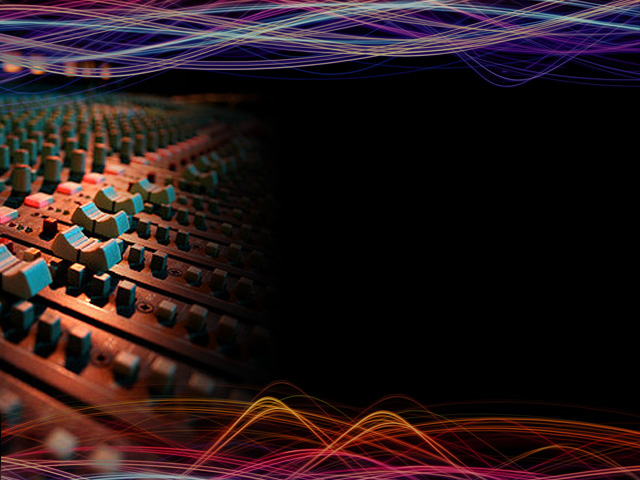 EVOLUCIÓN
Realtime audio plugins de Pro Tools III.
Steinberg       Cubase VST (Virtual Studio Technology), pioneros de audio plugins.
 Calidad y cantidad de dispositivos de mezcla no competían con un estudio profesional.
 Tecnología DAW
       (Digital Audio Workstation).
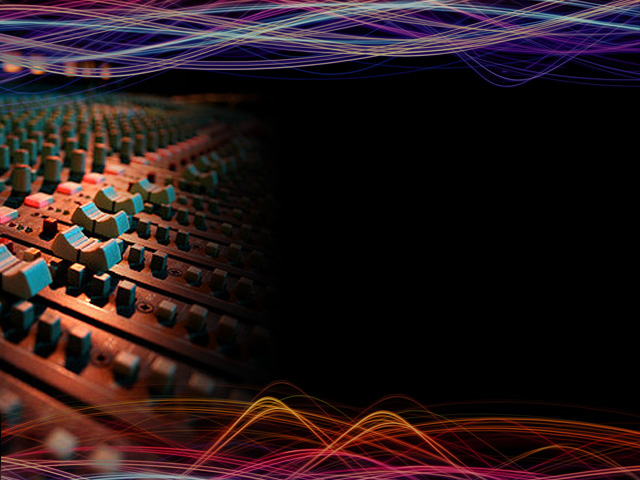 EVOLUCIÓN
ACTUALIDAD
Calidad y cantidad de plugins de audio mejora a diario.
 Es posible armar una computadora con tarjeta de sonido de 8 canales, dos micrófonos dinámicos, parlantes y controladora MIDI externa.
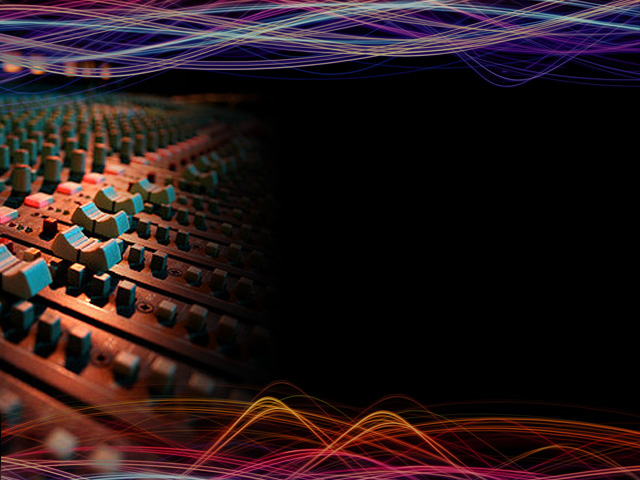 EVOLUCIÓN
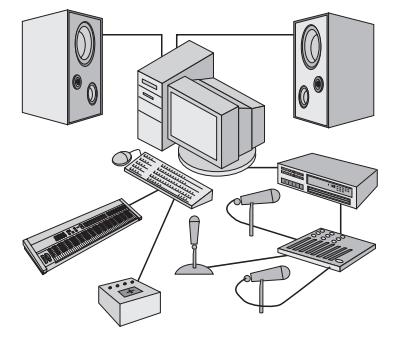 Estudio aficionado de audio
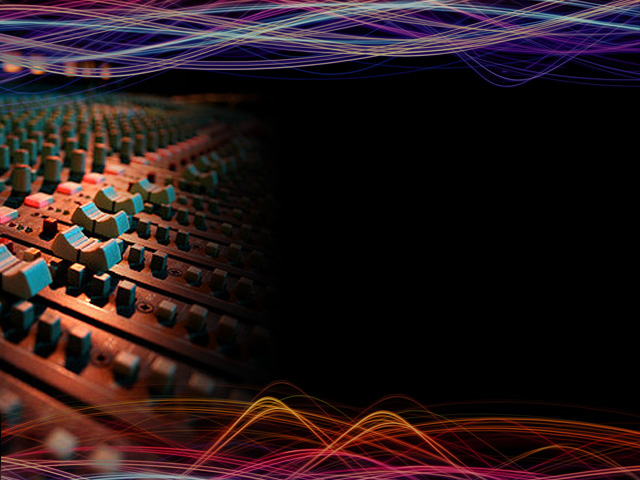 DEFINICIÓN
Es uno de los procesos más delicados y creativos de una producción de audio. El objetivo es conseguir un reparto equilibrado de las frecuencias, volúmenes y planos de cada elemento de tal forma que lo que se escuche sea agradable y apropiado a lo que se intenta transmitir.
LA MEZCLA
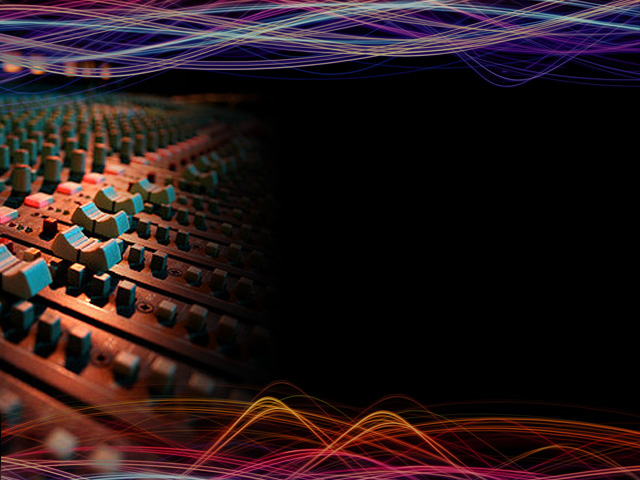 COORDENADAS DE LA MEZCLA
Entender la dirección de la canción.
Ir desarrollando la canción y construirla desde la base, poco a poco.
Encontrar el elemento más importante y enfatizarlo.
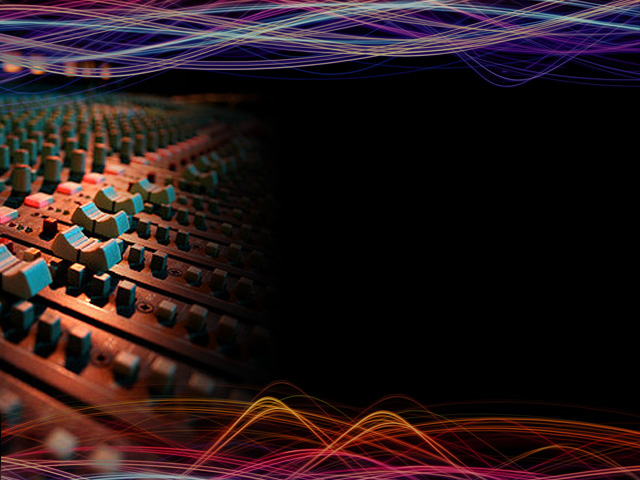 DIMENSIONES DE LA MEZCLA
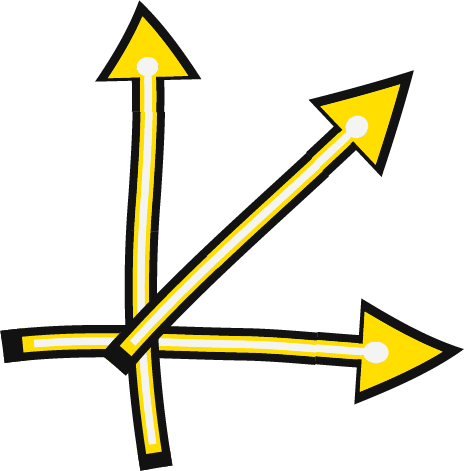 Profundidad
Altura
(Frecuencias)
(Efectos)
Anchura
(Panorama)
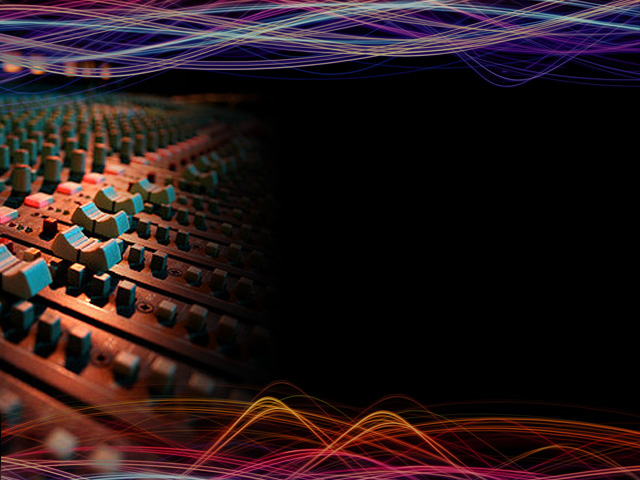 OBJETIVOS DE LA MEZCLA
Crear una realidad física, no una combinación de sonidos.
Mejorar o suavizar el audio.
Dar un carácter sonoro a cada pista.
Mezclar o fundir sonidos.
Balancear los niveles.
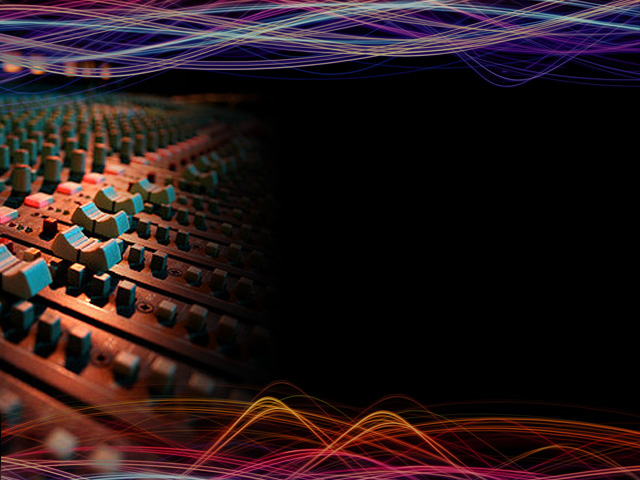 OBJETIVOS DE LA MEZCLA
Generar un espacio y perspectiva sonora.
Asignar una posición o movimiento en el espacio.
Sincronizar todos los elementos.
Reducir el número de elementos al formato final deseado.
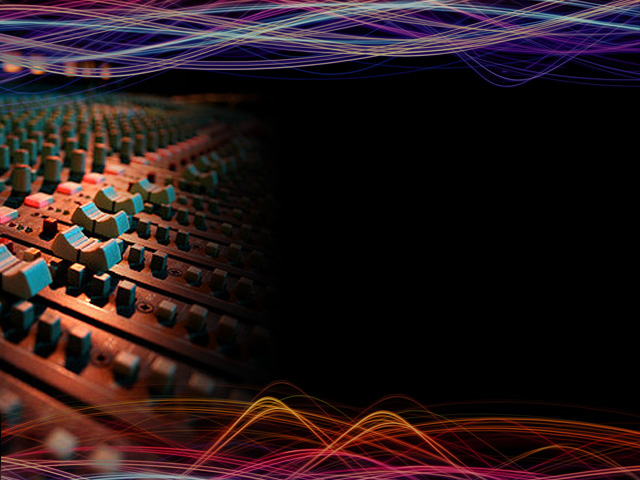 ELEMENTOS DE LA MEZCLA
El equilibrio
El balance o panorama
El rango de frecuencias o la ecualización
La dimensión o efectos
La dinámica
El toque personal
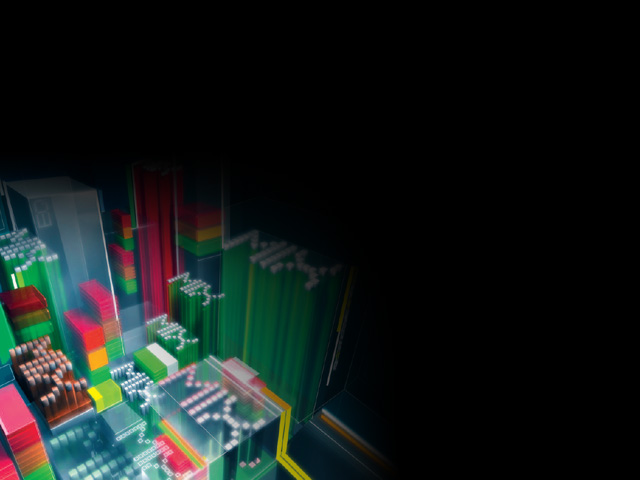 ELEMENTO PRIMERO
EL EQUILIBRIO
El equilibrio se refiere a la correcta relación de nivel entre los elementos de la mezcla de audio.
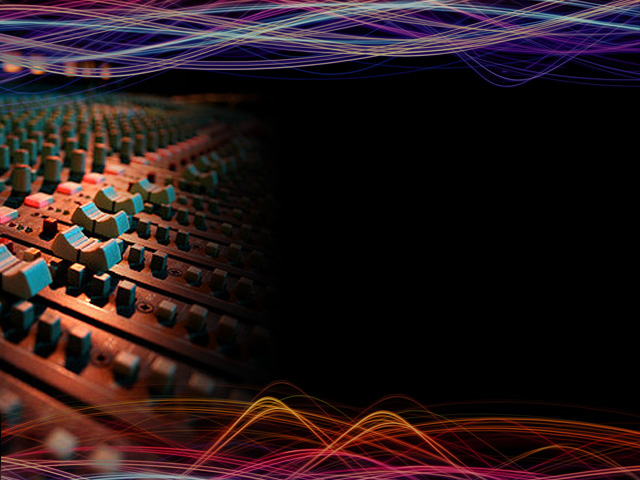 EL ARREGLO
Un arreglo es la modificación efectuada sobre una pieza musical para embellecer su línea melódica.
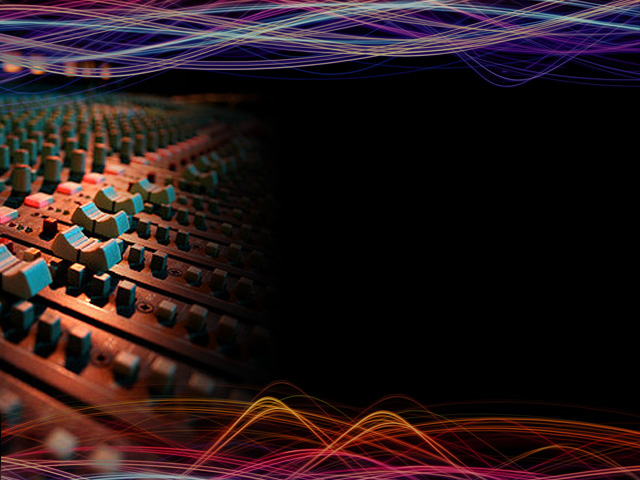 ELEMENTOS DEL ARREGLO
FUNDACIÓN U ORIGEN
(FOUNDATION) 
Son los cimientos de la canción. Normalmente incluye el bajo y la batería, pero también puede contar con una guitarra rítmica y/o teclados tocando el mismo patrón que la base rítmica.
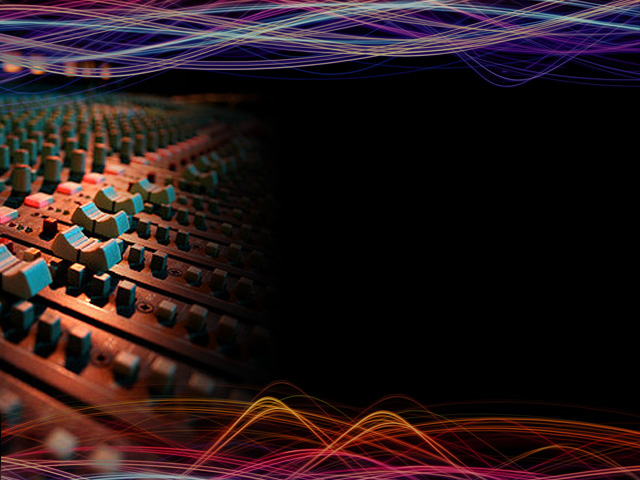 ELEMENTOS DEL ARREGLO
2. FONDO O COLCHÓN  (PAD)
Es una nota larga o un acorde sostenido. Antes de que existieran los sintetizadores, un órgano Hammond o el piano Fender Rhodesson eran los que hacían este trabajo. En la actualidad, además de los sintetizadores se puede utilizar los instrumentos de cuerda para crear el fondo.
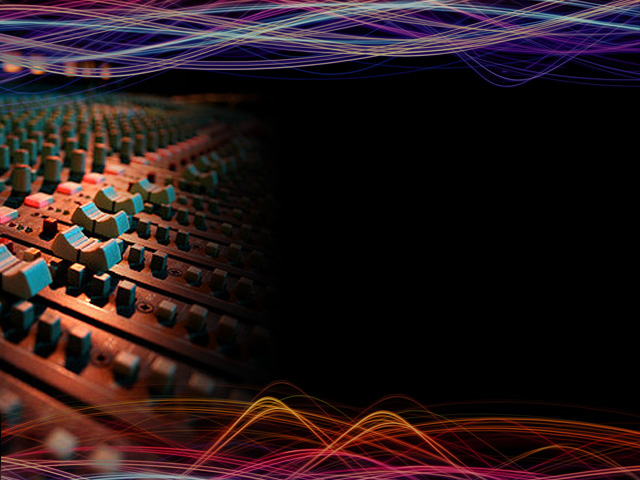 ELEMENTOS DEL ARREGLO
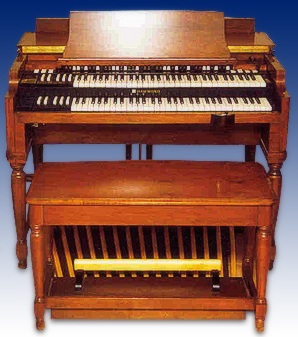 Órgano Hammond
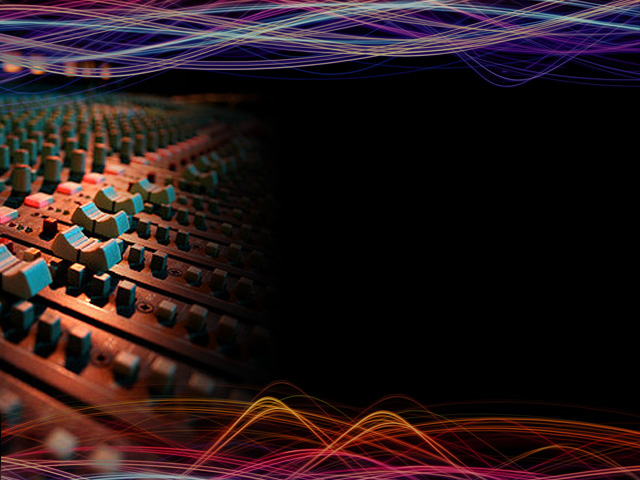 ELEMENTOS DEL ARREGLO
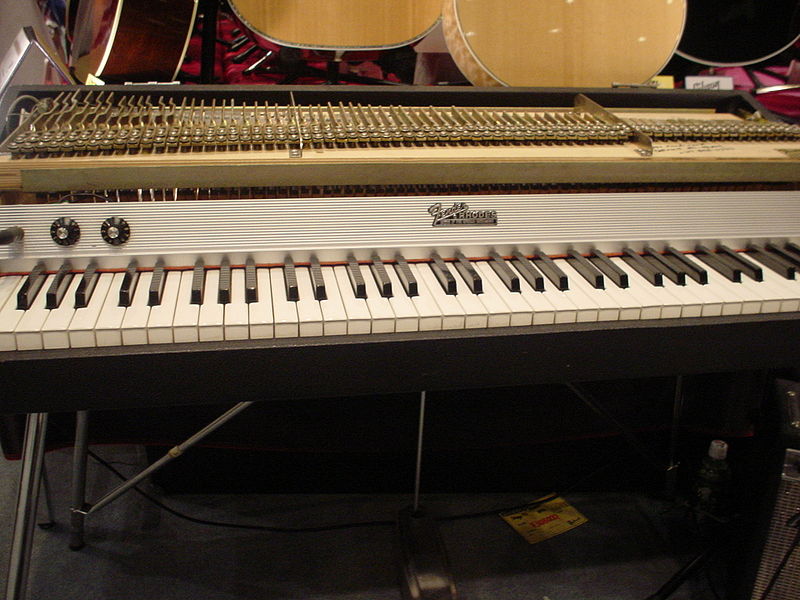 Piano Fender Rhodes
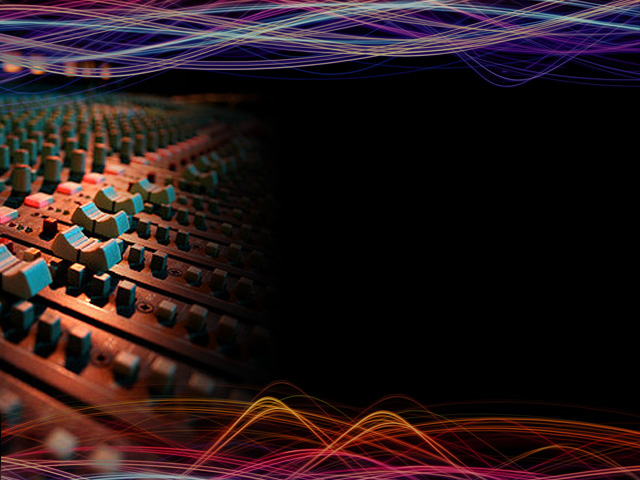 ELEMENTOS DEL ARREGLO
3. RITMO O RÍTMICOS
(RHYTHM)
Lo crea cualquier instrumento que va acompañando a la base rítmica. Se puede usar cualquier instrumento de percusión como pandereta, congas, etc.; o una guitarra tocada a contra ritmo. Este elemento otorga movimiento y entusiasmo a la pista.
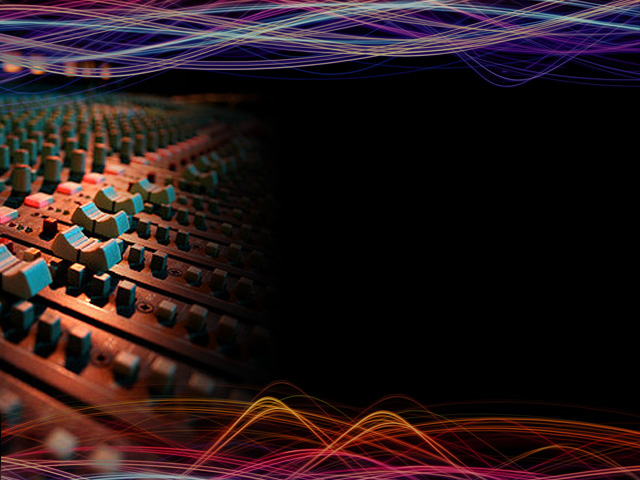 ELEMENTOS DEL ARREGLO
4. EL ELEMENTO SOLISTA O PRINCIPAL  (LEAD)
La voz principal, un instrumento solista o un solo.
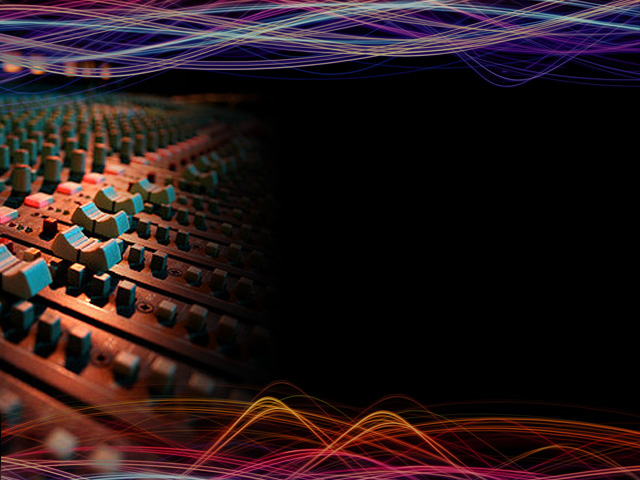 ELEMENTOS DEL ARREGLO
5. EL RELLENO  (FILLS)
Es una especie de respuesta a la acción del elemento solista o principal, normalmente va en el espacio que deja el solista. Incluso a veces tiene una “conversación” musical con el solista.
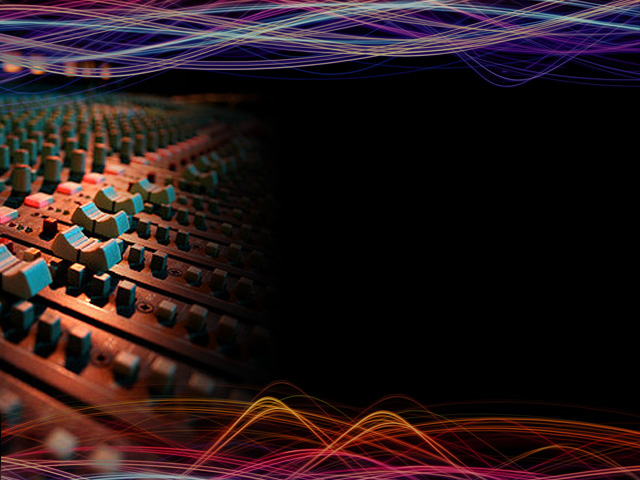 REGLAS PARA UN BUEN ARREGLO
Limitar el número de elementos.
 Todo instrumento debe sonar en su rango de frecuencia.
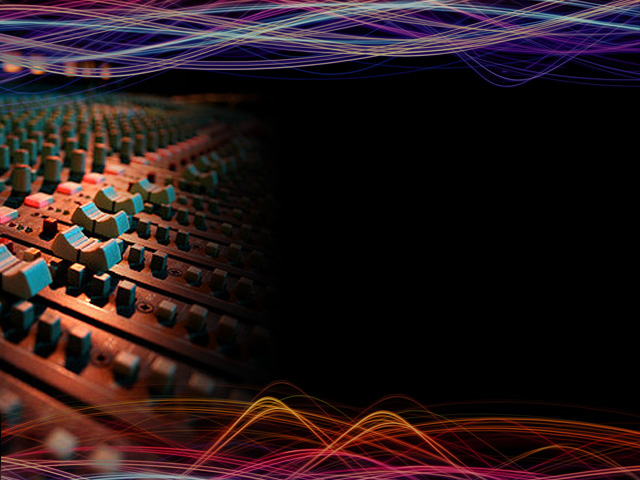 LUCHA DE INSTRUMENTOS
Cambiar el arreglo y volver a grabar el instrumento que no funciona.
Mutear el instrumento que está en conflicto para que uno suene a la vez.
Atenuar el nivel del instrumento que está en conflicto.
Ajustar la ecualización del instrumento para que adquiera otro rango de frecuencia.
Ubicar el instrumento hacia otro sitio en la panorámica. Por ejemplo del centro a “L” o “R”.
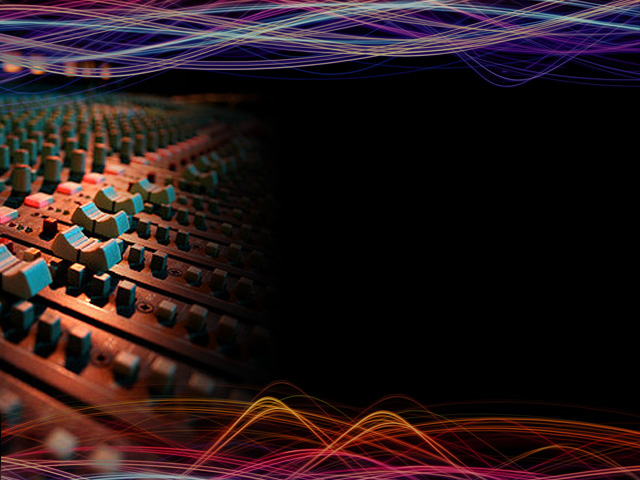 POR DÓNDE EMPEZAR A MEZCLAR
Cada ingeniero tiene su técnica, pero normalmente hay formas comunes de trabajo. Lo normal suele ser empezar con el bajo o la batería para luego crear la mezcla alrededor de estos instrumentos. 
 Cada pista tiene su particularidad y habrá ocasiones que será necesario romper los esquemas habituales y cambiar el método de trabajo.
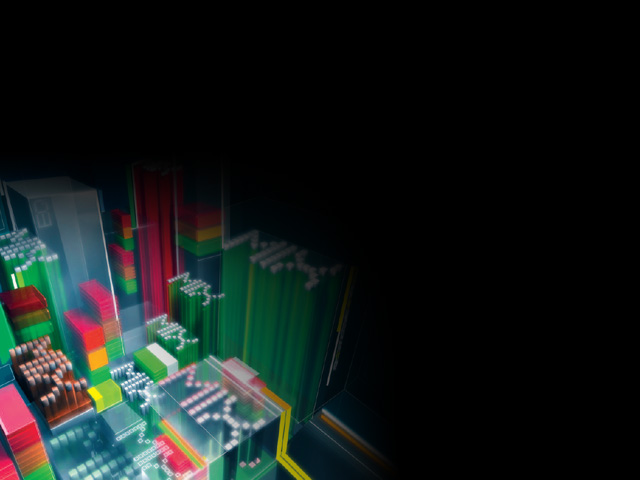 ELEMENTO SEGUNDO
EL BALANCE O PANORAMA
El balance o panorama  consiste en colocar cada elemento de la mezcla en su correcto lugar en el espacio sonoro.
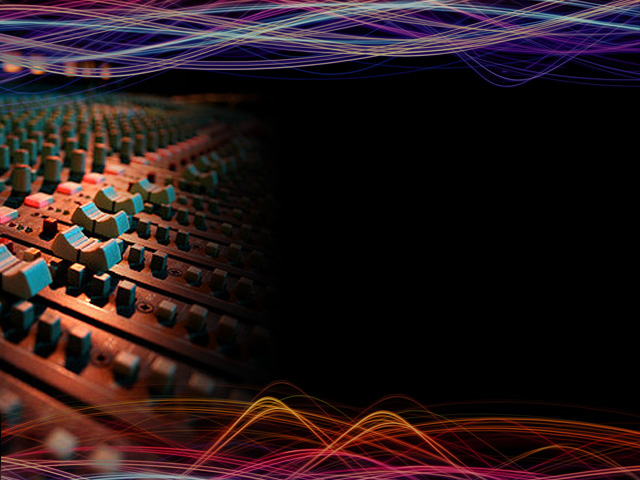 SONIDO ESTÉREO
Se inventó en 1931 por Alan Blumlien.
 Consta de dos canales, el izquierdo y el derecho.
 Permite crear emoción al añadir movimiento al elemento sonoro y aportar claridad a un instrumento.
 Puede crear “el centro fantasma”.
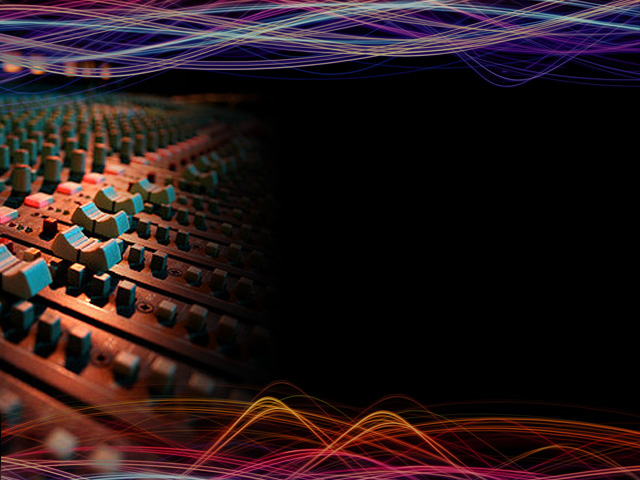 SONIDO ESTÉREO
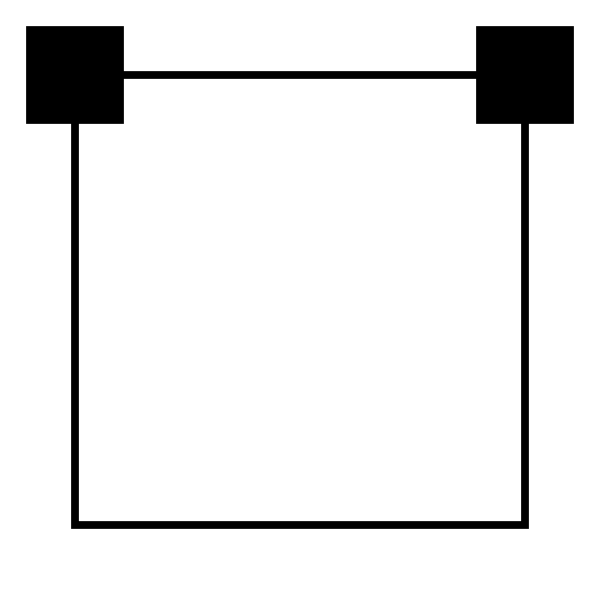 Símbolo  del Sistema de  Sonido Estéreo
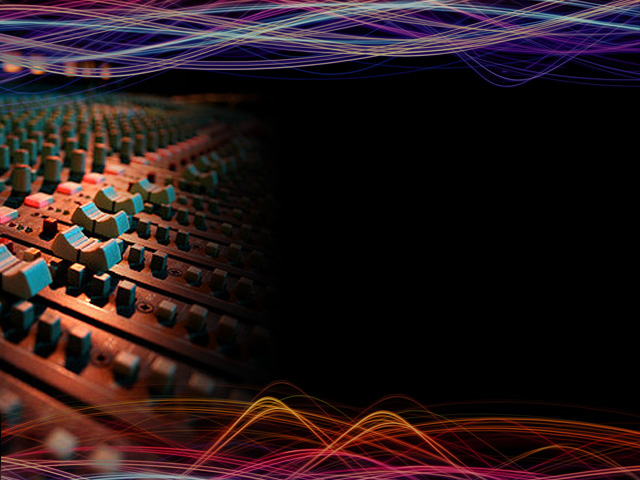 GENERALIDADES
El fin principal del balance o panorama en la música moderna es crear un campo sonoro atractivo y permitir que el elemento sonoro principal consiga relevancia.
 También puede influir sobre el volumen.
 Efecto dramático.
 Principios de contraste.
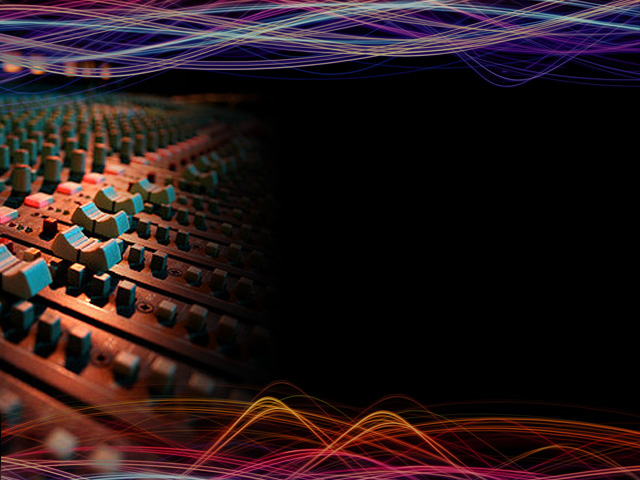 ÁREAS DEL PANEO
Izquierda
Derecha
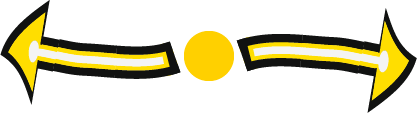 Centro
Los elementos más importantes se balancean al centro.
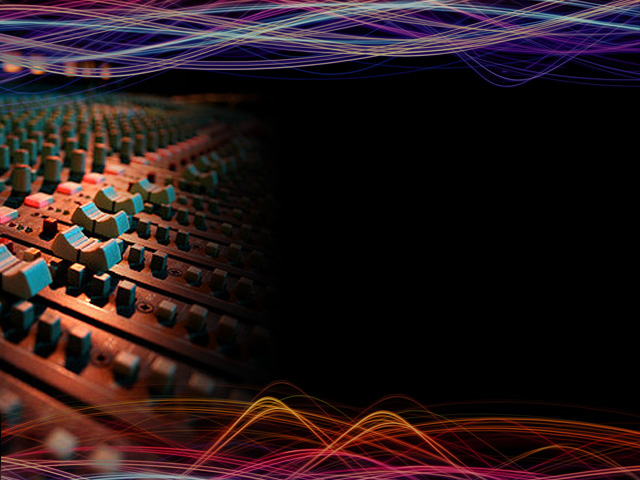 ÁREAS DEL PANEO
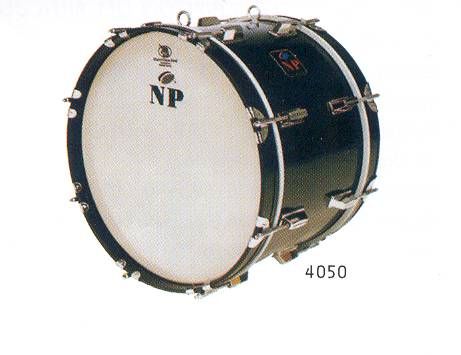 Generalmente se panea en el centro exacto.
BOMBO
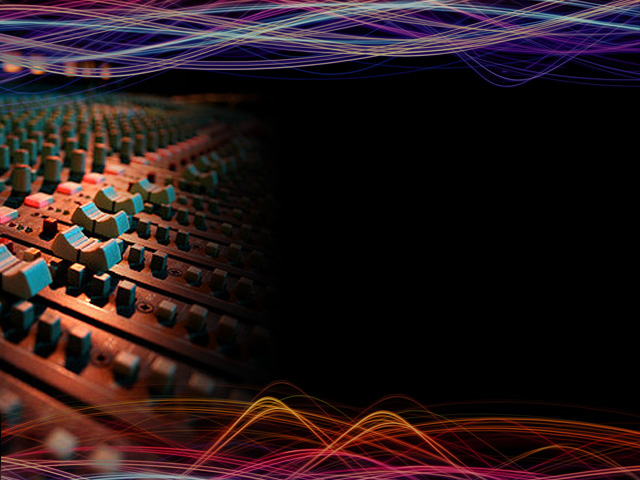 ÁREAS DEL PANEO
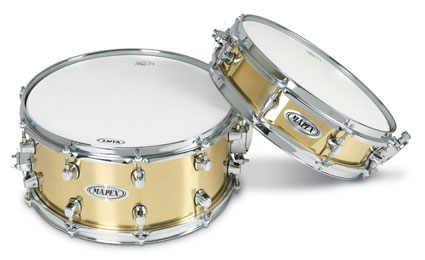 Se panean ligeramente hacia la derecha o hacia la izquierda.
REDOBLANTES
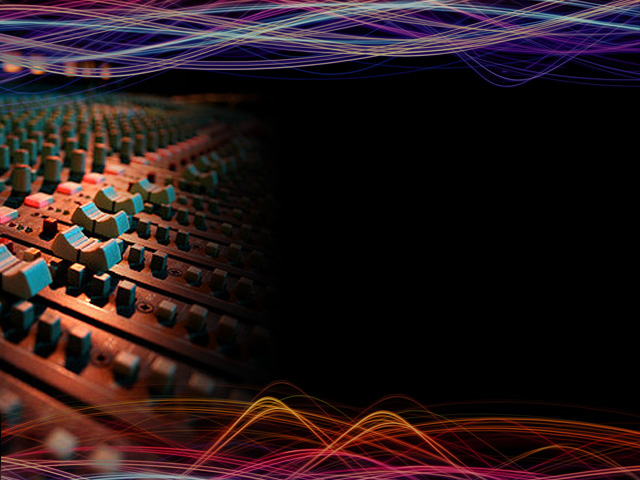 ÁREAS DEL PANEO
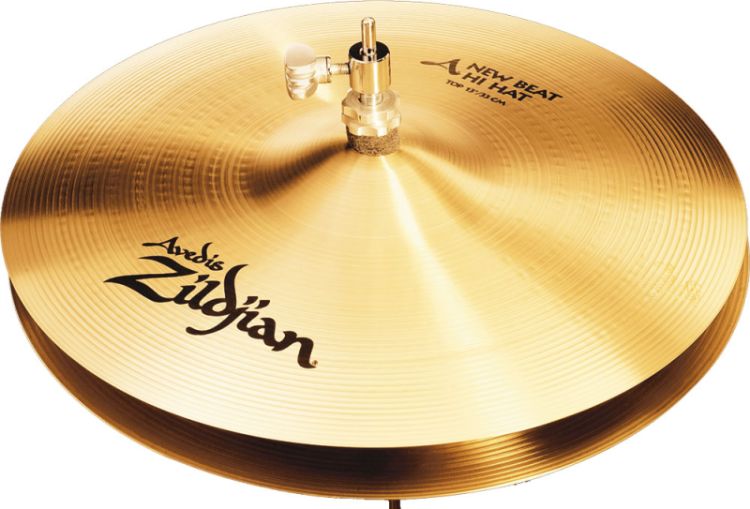 Se panea invariablemente hacia medio camino, entre el centro y uno de los dos extremos.
HI-HAT
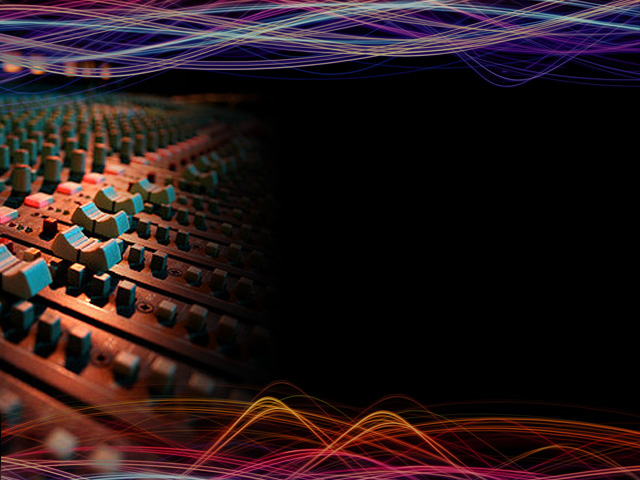 ÁREAS DEL PANEO
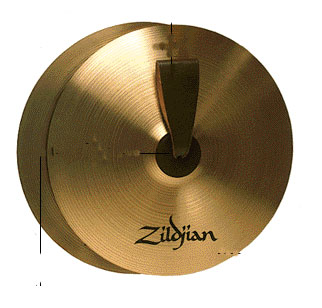 Se graban en estéreo sobre canales separados. Se panean totalmente a la derecha o la izquierda.
PLATILLOS
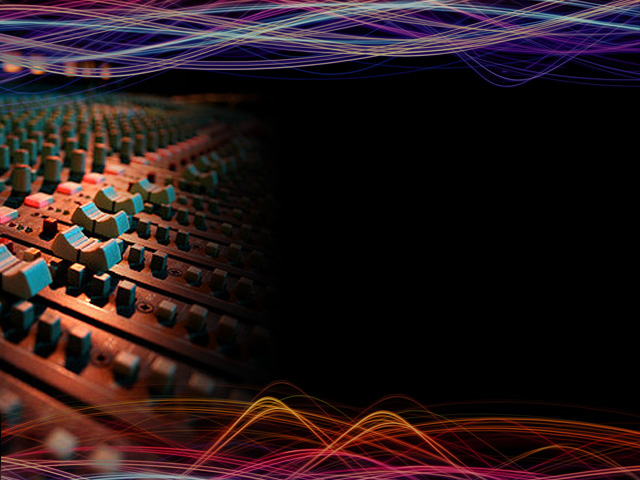 ÁREAS DEL PANEO
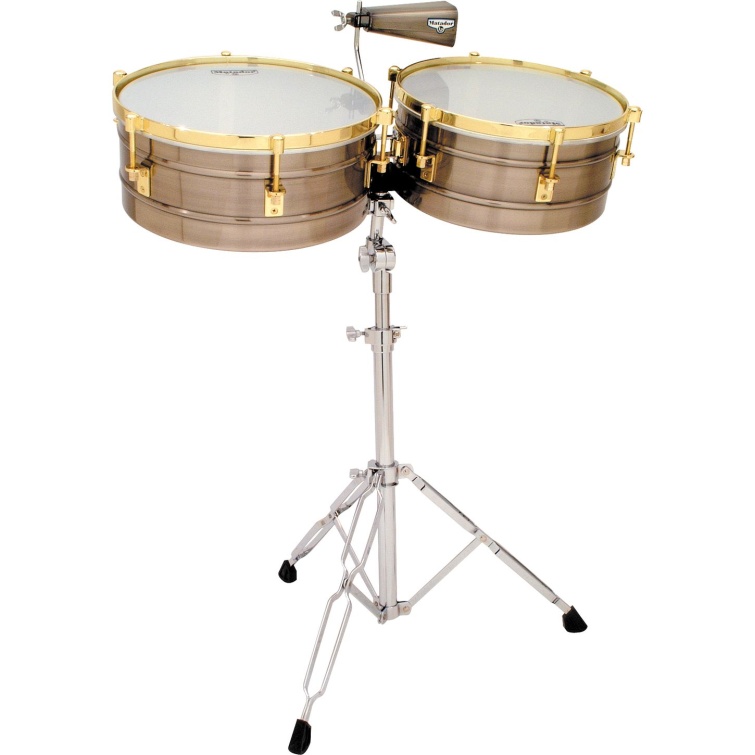 Se panea el primero a la izquierda, el segundo en el centro y el tercero a la derecha.
TIMBALES / TOMS
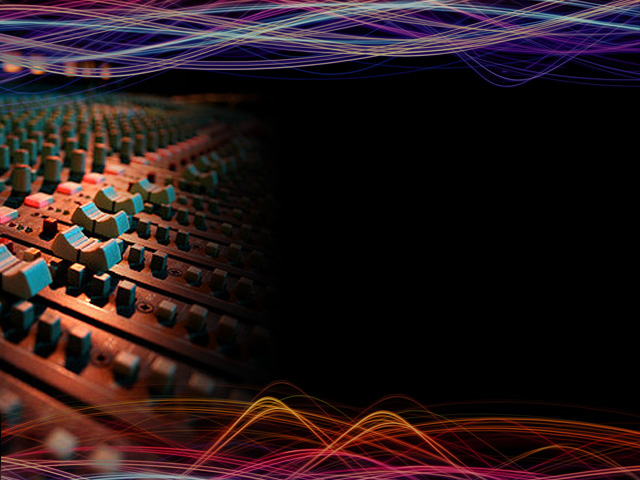 ÁREAS DEL PANEO
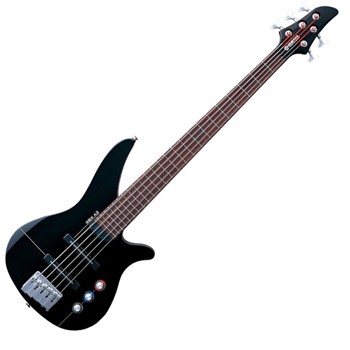 Se panea generalmente en el centro junto al bombo.
BAJO
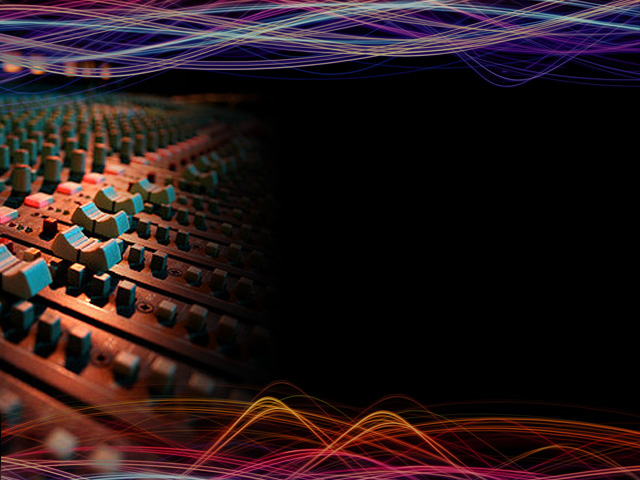 ÁREAS DEL PANEO
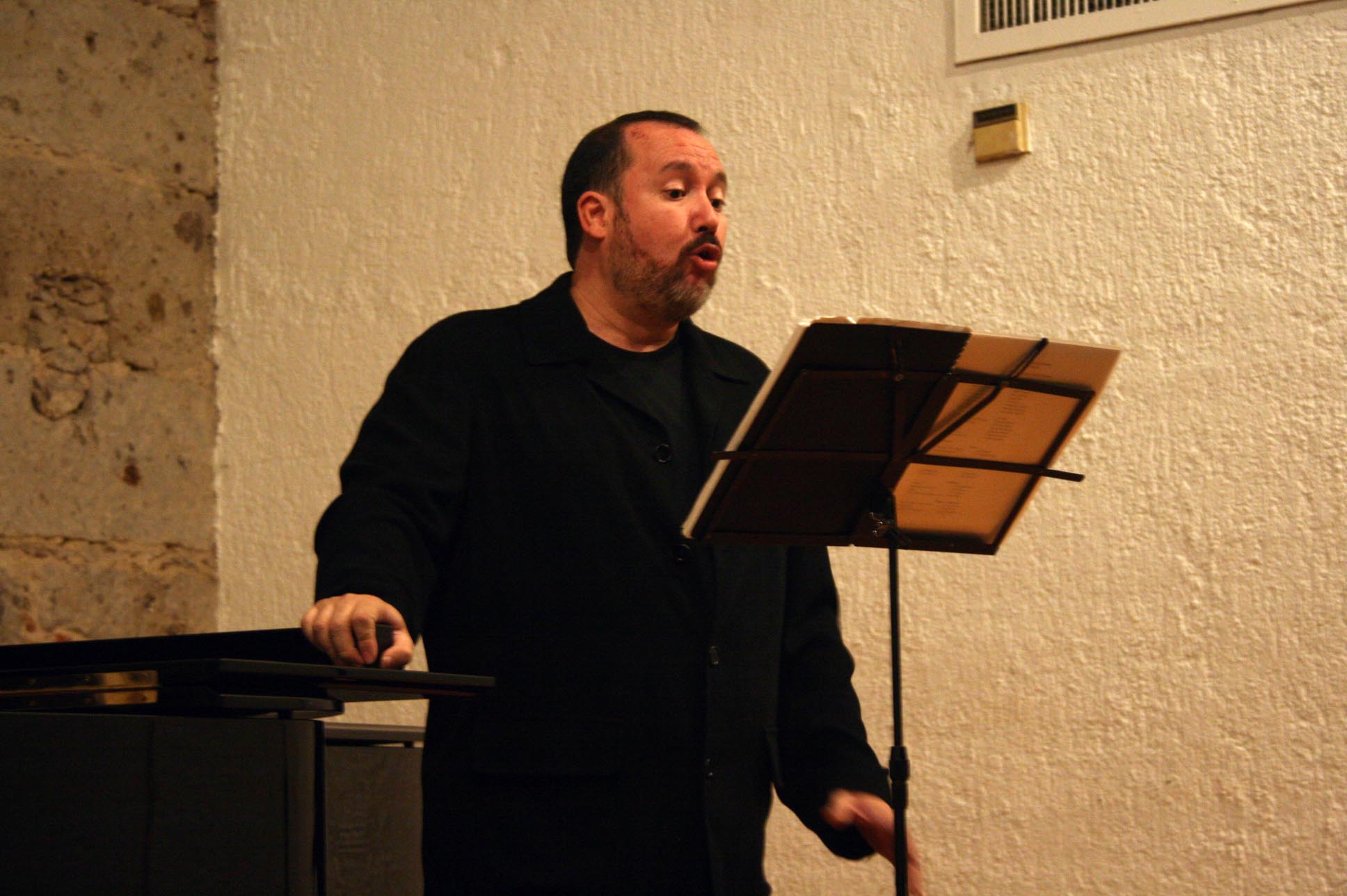 Siempre se ubica en pleno centro.
VOZ PRINCIPAL
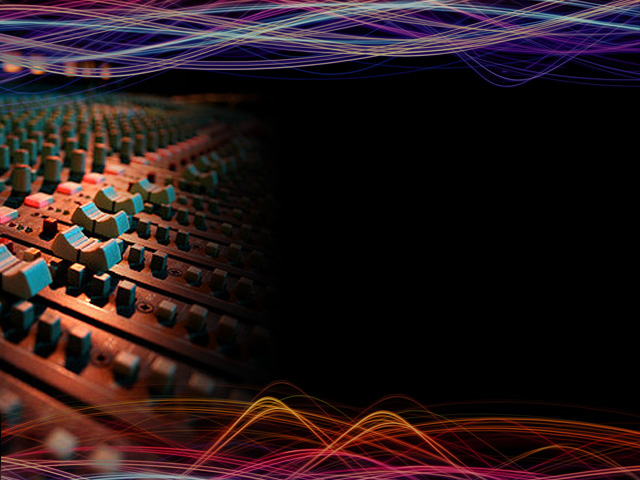 ÁREAS DEL PANEO
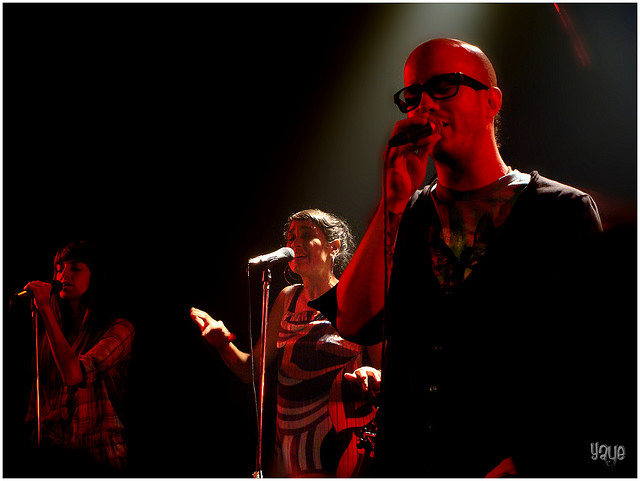 Se graba los coros en estéreo. Puede ir paneado a la derecha y a la izquierda.
COROS
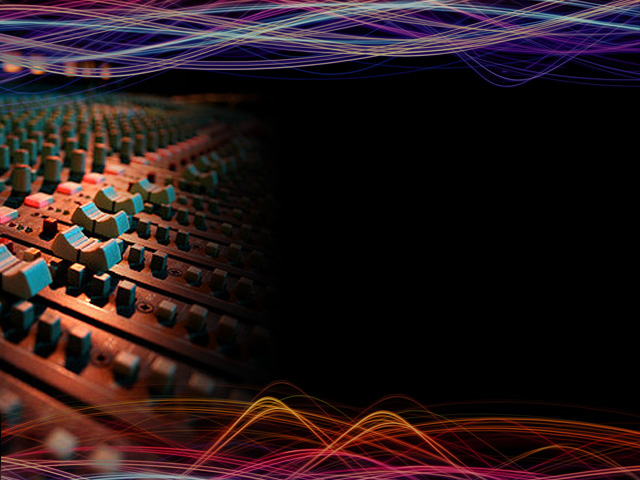 ÁREAS DEL PANEO
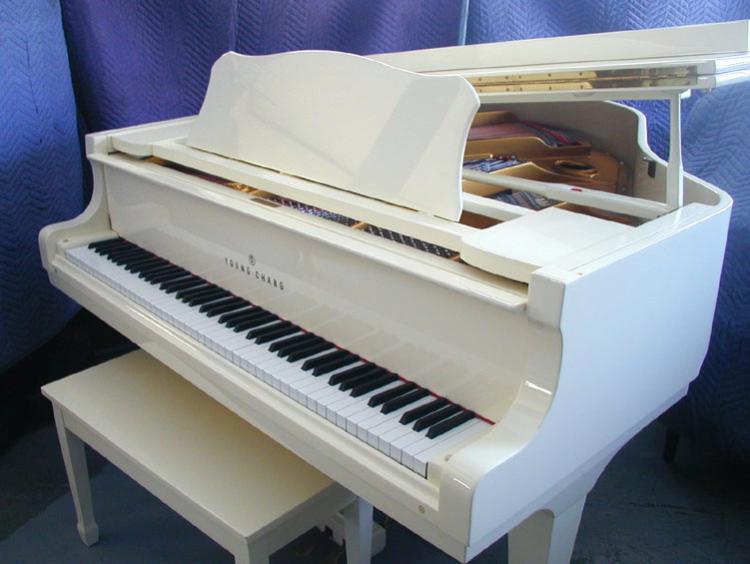 Se graba en estéreo, con las notas graves paneadas totalmente hacia la izquierda y las agudas totalmente a la derecha.
PIANO
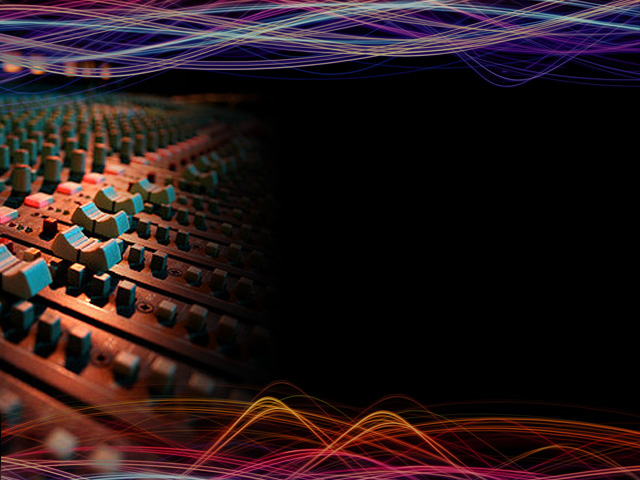 ÁREAS DEL PANEO
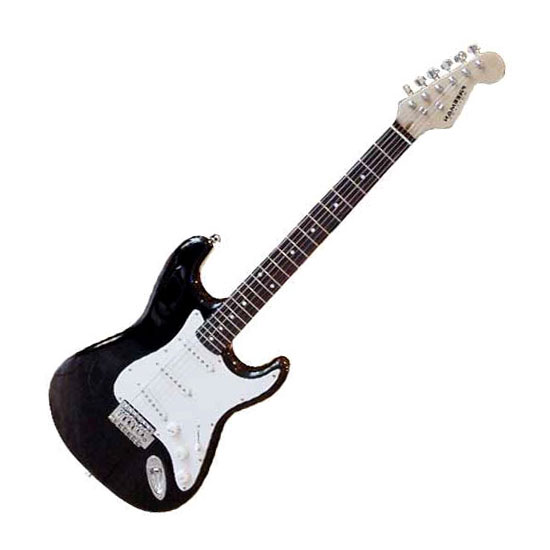 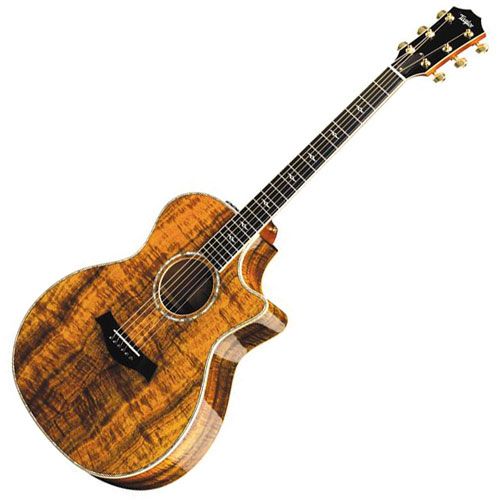 Se graban en estéreo y se panean a las 11 ó a las 2 en punto.
GUITARRAS
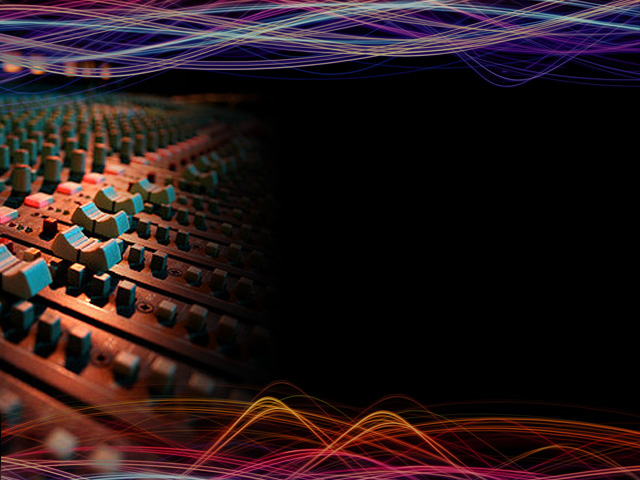 ÁREAS DEL PANEO
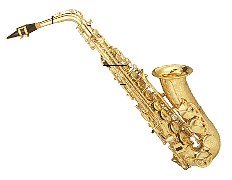 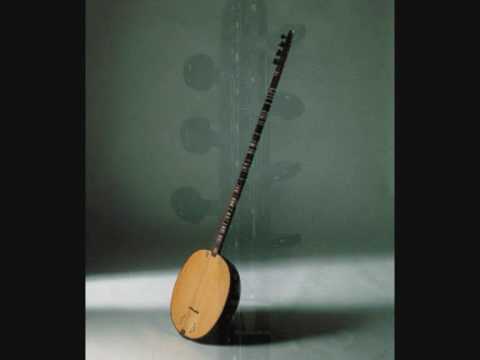 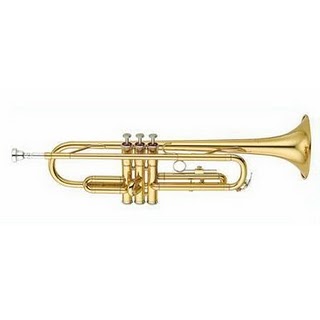 Estos elementos se graban en mono. Se panean en espacios no ocupados.
METALES Y CUERDAS
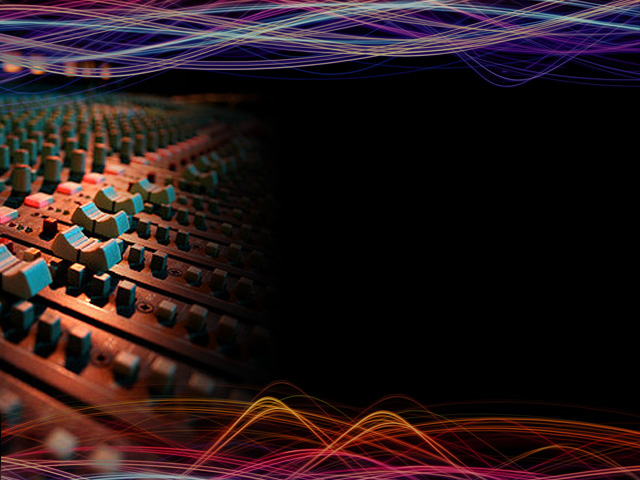 SONIDO MULTICANAL
Se denomina sistema de sonido multicanal al diseño de la pista de audio que tiene tres o más canales (típicamente canal derecho e izquierdo y otro para los sub-graves, más otros canales especializados).
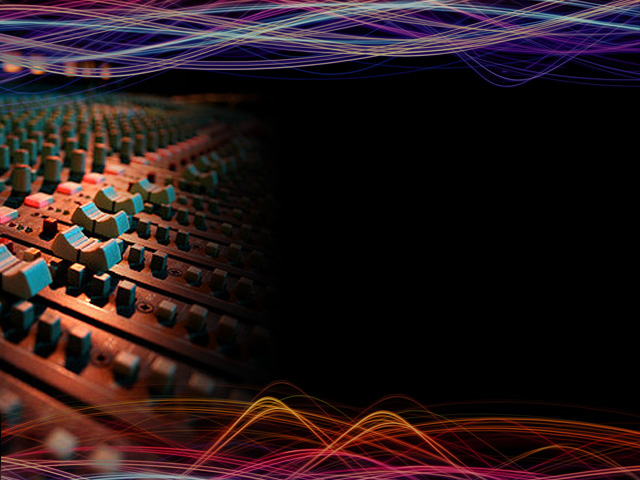 SONIDO MULTICANAL
También al equipo en sí (con tres o más altavoces) capaz de reproducir dicha pista. Para lograr esta división y reorientación no tradicional de señales, es necesario un filtro especial llamado Crossover.
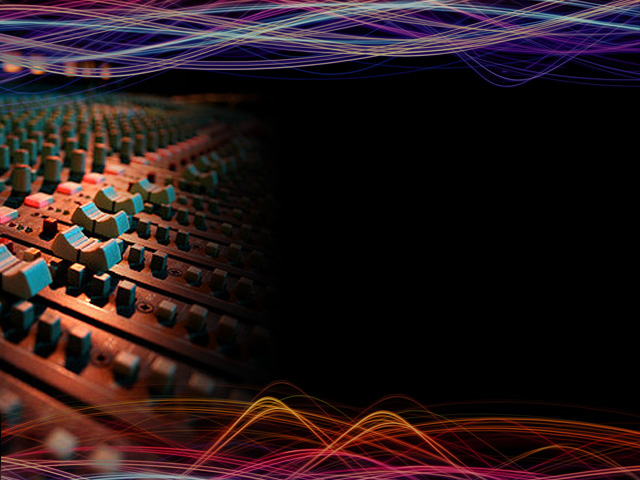 SONIDO MULTICANAL
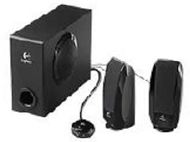 Consta de 3 altavoces: canal izquierdo y derecho, y otro para sub-graves (subwoofer).
.
SISTEMA 2.1
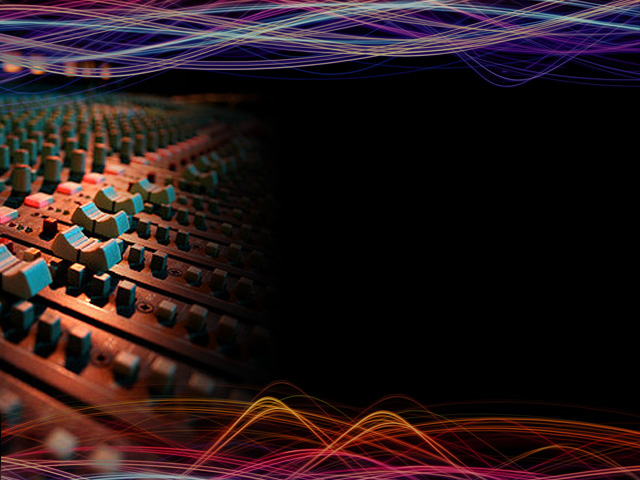 SONIDO MULTICANAL
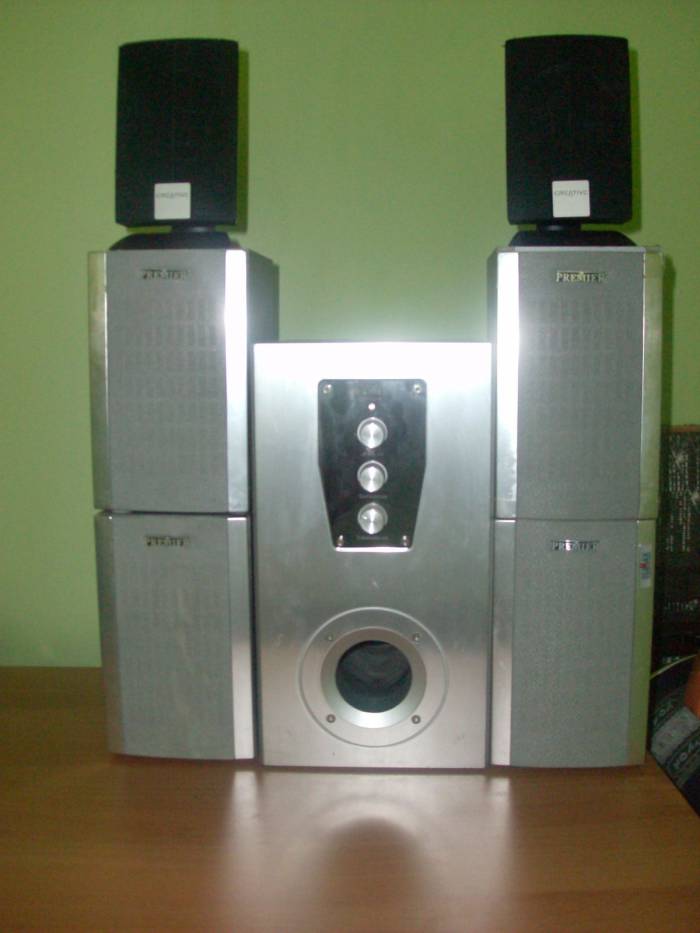 Consta de 5 altavoces: canales frontales izquierdo y derecho, dos traseros, izquierdo y derecho, y otro para sub-graves (subwoofer).

.
SISTEMA 4.1
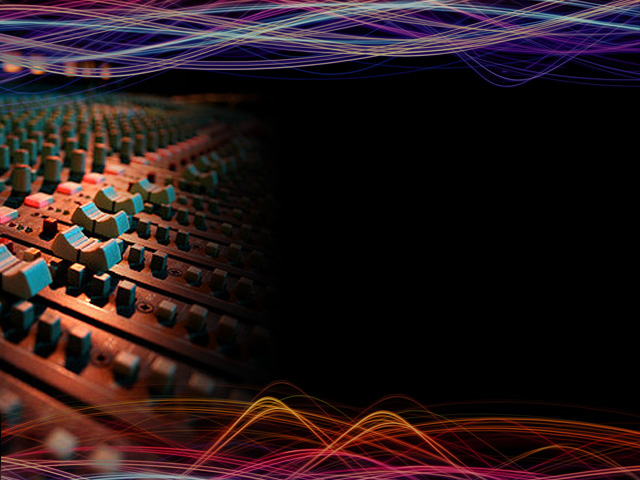 SONIDO MULTICANAL
Consta de 6 altavoces. 5 de ellos se distribuyen: central (emite sonidos medios o de voz), delantero izquierdo y derecho (emite sonidos de todo tipo, a excepción de los bajos), trasero izquierdo y derecho (emiten sonidos de ambientación). Y el último, ".1", hace referencia al canal de subwoofer.
SISTEMA 5.1
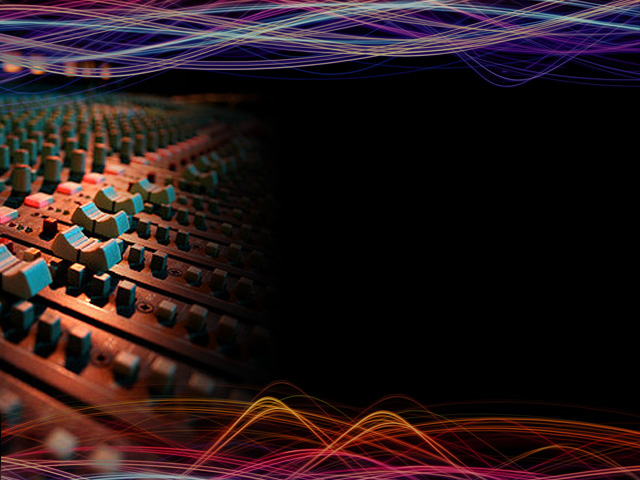 SONIDO MULTICANAL
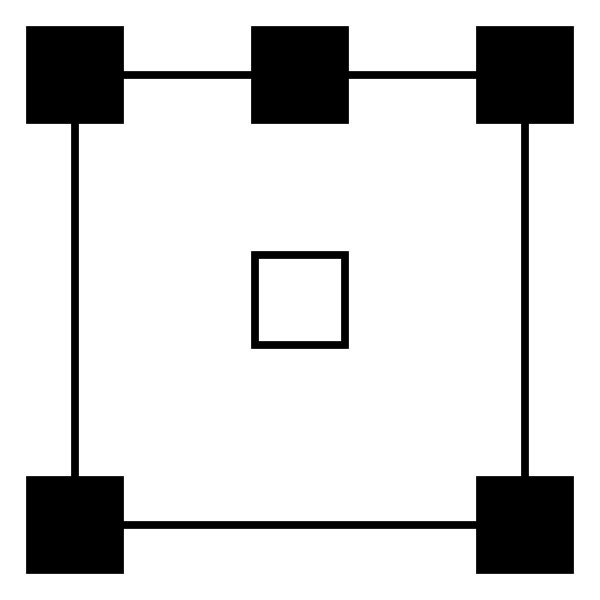 Símbolo  del Sistema de Sonido 5.1
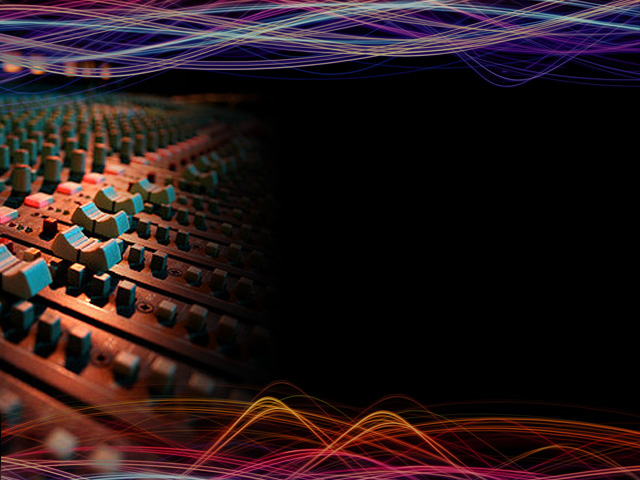 SONIDO MULTICANAL
SISTEMA 6.1
Se añade un altavoz central en la parte posterior con respecto al 5.1.
SISTEMA 7.1
Coloca dos altavoces más en la parte lateral con respecto al 5.1.
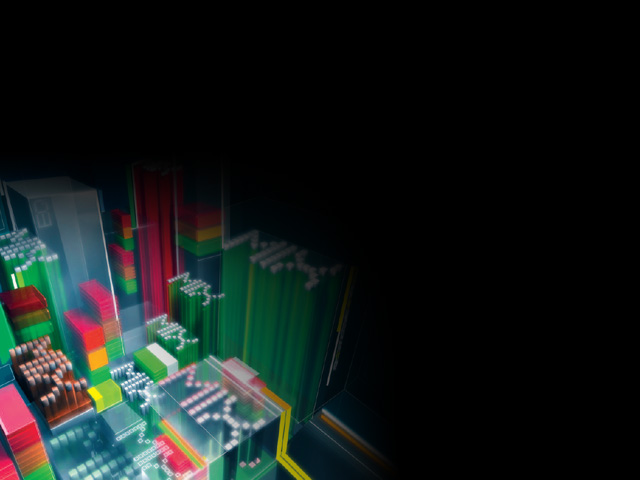 ELEMENTO TERCERO
LA ECUALIZACIÓN
La ecualización es la representación adecuada de todo el rango de frecuencias y su manipulación.
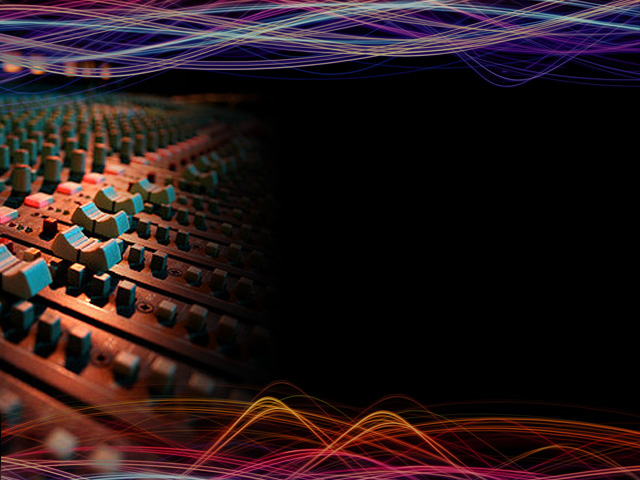 GENERALIDADES
Es quizás la herramienta más importante de la mezcla.

 Le da al sonido más fuerza y consigue que suene más brillante y claro.

 Puede darle más carácter a un instrumento o restarle protagonismo.
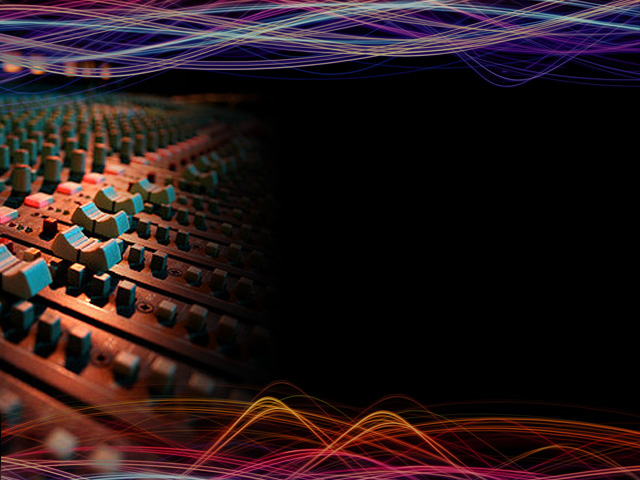 TERMINOLOGÍA DE LA EQ
Se refiere al método por el que se eliminan todas las frecuencias que hay por debajo o por encima de cierto punto, e implica de forma habitual la utilización de filtros paso-bajo o paso-alto.
ROLL OFF
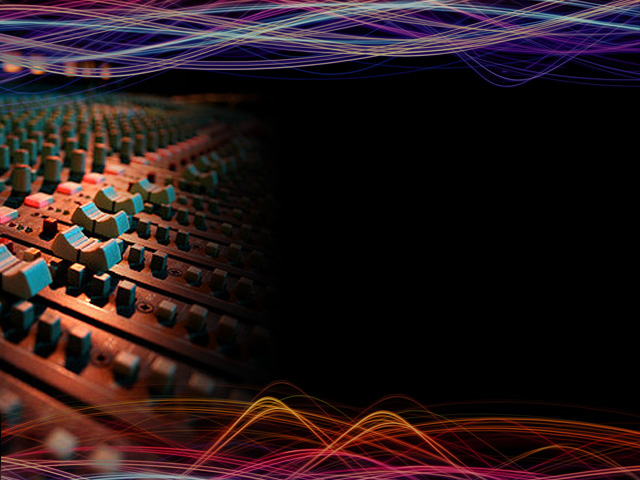 TERMINOLOGÍA DE LA EQ
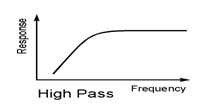 Pasan todas las frecuencias desde un punto marcado hacia la derecha. Básicamente, suelen pasar las frecuencias más agudas.
HIGH PASS
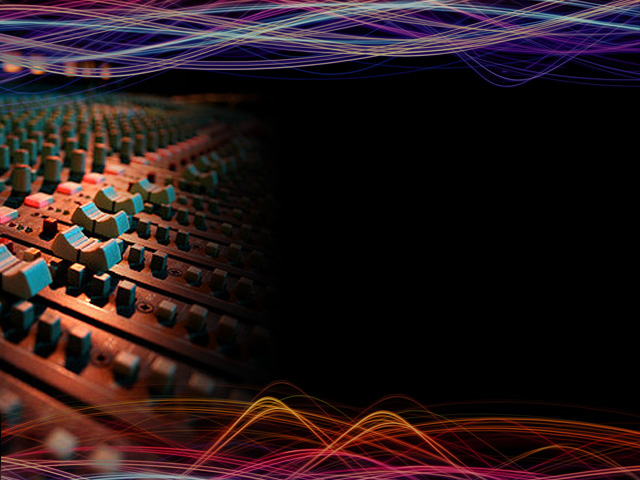 TERMINOLOGÍA DE LA EQ
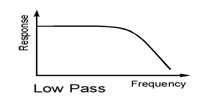 Pasan todas las frecuencias desde un punto marcado hacia la izquierda. Sirve para cortar las frecuencias agudas.
LOW PASS
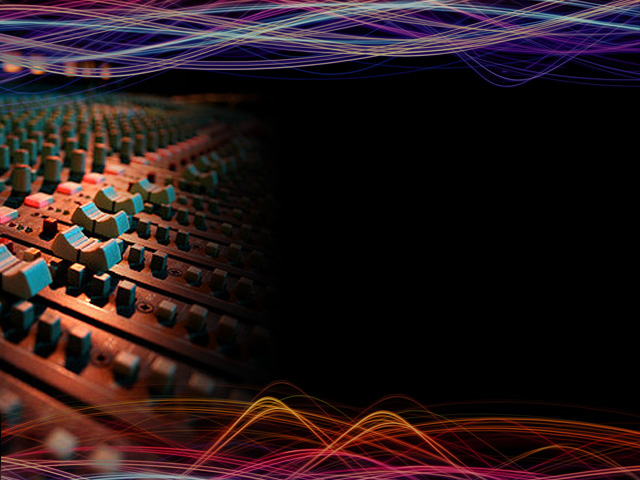 TERMINOLOGÍA DE LA EQ
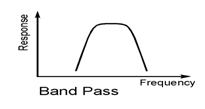 Sólo permanece la banda de frecuencia seleccionada. El resto de bandas se eliminan.
BAND PASS
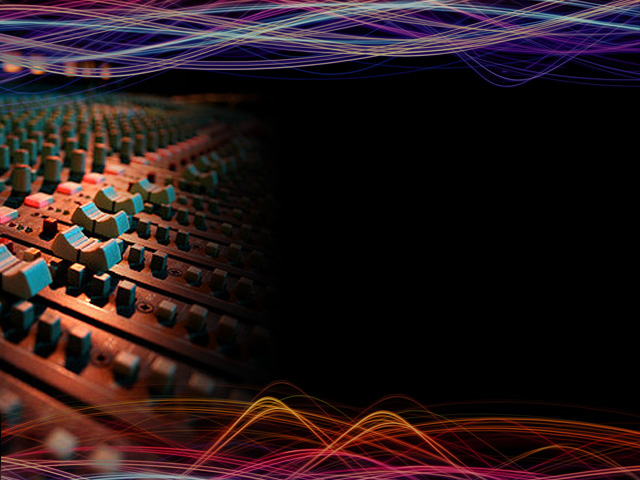 TERMINOLOGÍA DE LA EQ
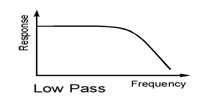 Sólo permanece la banda de frecuencia seleccionada. El resto de bandas se eliminan.
BAND PASS
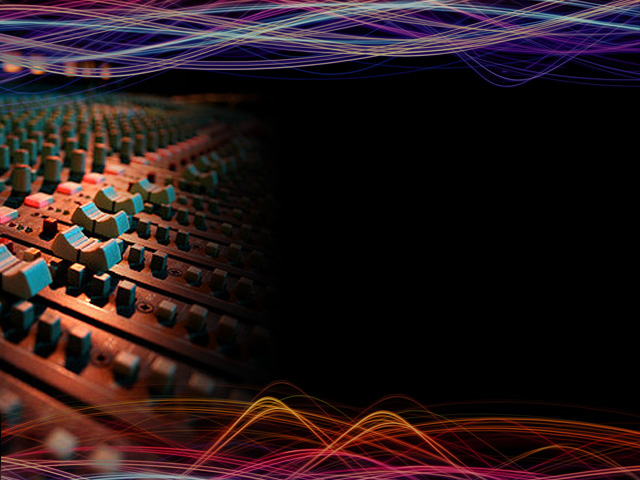 TERMINOLOGÍA DE LA EQ
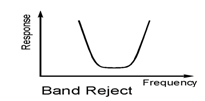 En este caso, se corta la banda de frecuencia seleccionada.
BAND REJECT
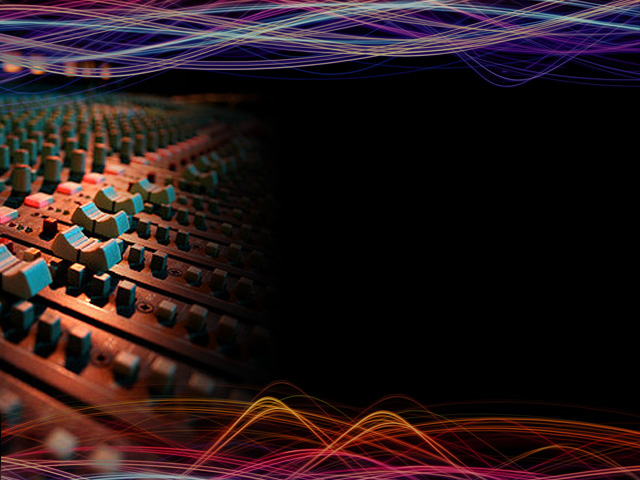 TERMINOLOGÍA DE LA EQ
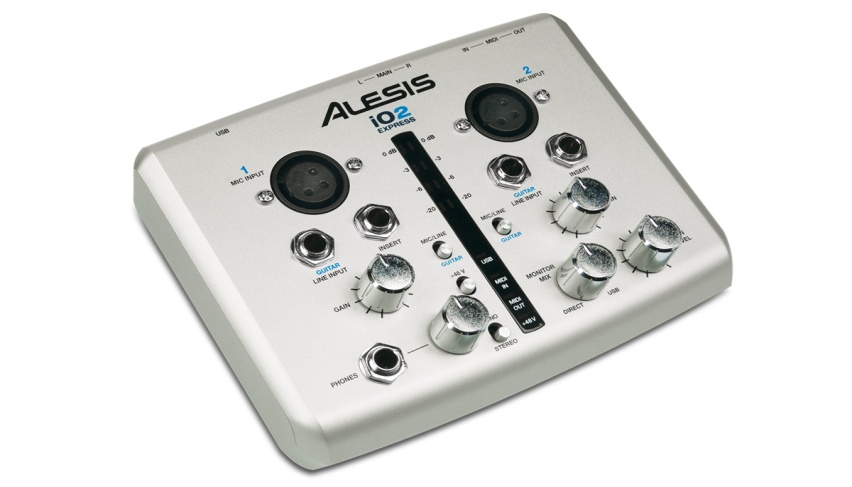 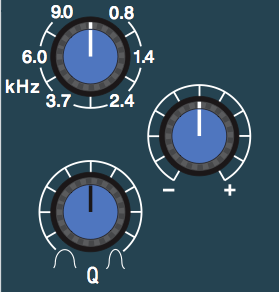 Un ecualizador con controladores de frecuencia, ganancia y Q para todas las bandas.
EQ PARAMÉTRICO
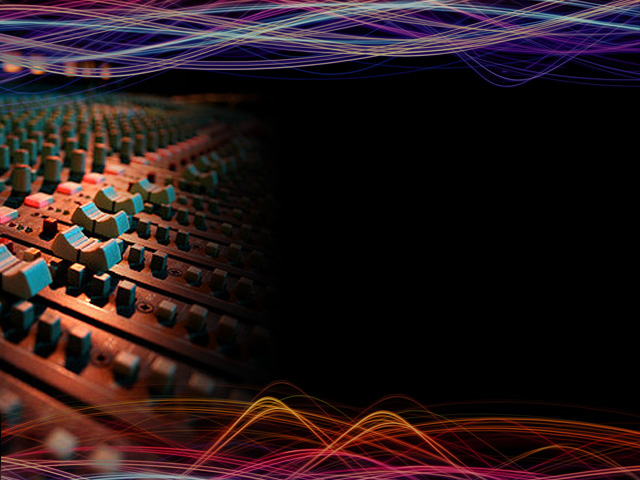 TERMINOLOGÍA DE LA EQ
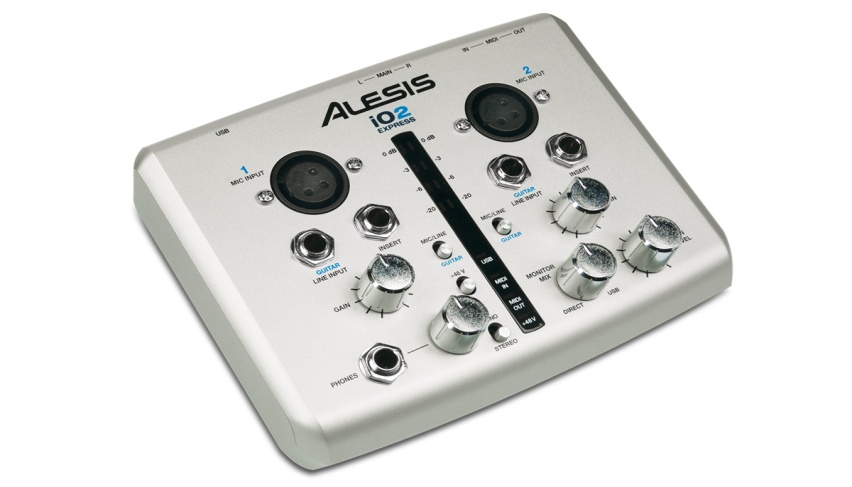 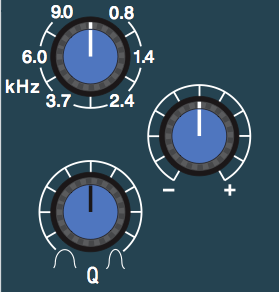 Sección del ecualizador de la consola Neve 88 RS
Un ecualizador con controladores de frecuencia, ganancia y Q para todas las bandas.
EQ PARAMÉTRICO
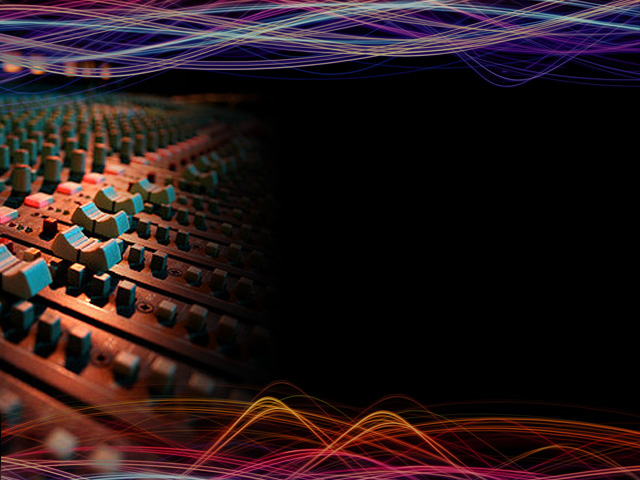 TERMINOLOGÍA DE LA EQ
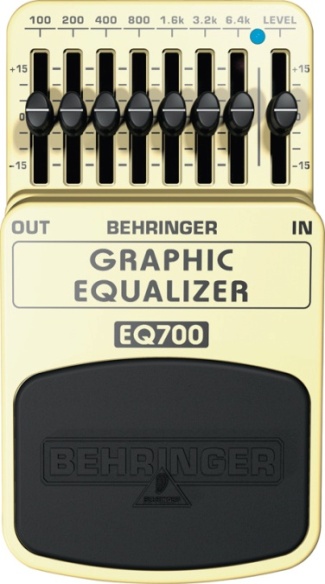 Este ecualizador recibe su nombre de la inteligente disposición de sus potenciómetros deslizantes (faders), colocados de tal manera que permiten visualizar la compensación realizada.
EQ GRÁFICO
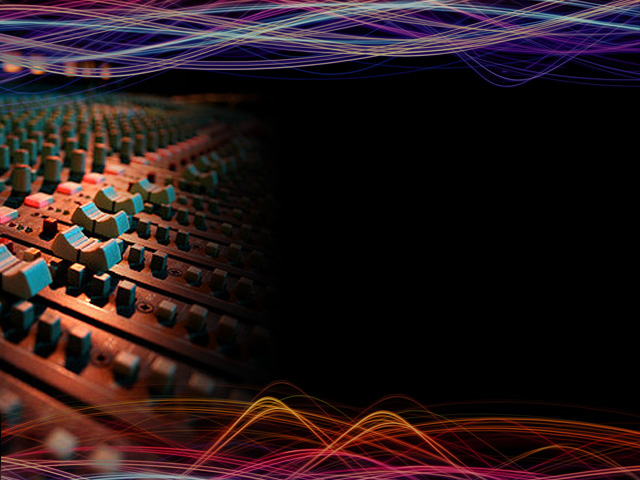 OBJETIVOS DE LA ECUALIZACIÓN
Conseguir que un instrumento suene de forma más clara y definida.
Conseguir que un instrumento o la mezcla en general suene espectacular.
Conseguir que todos los elementos se acoplen perfectamente en la mezcla de forma que se establezcan en su propio rango de frecuencia.
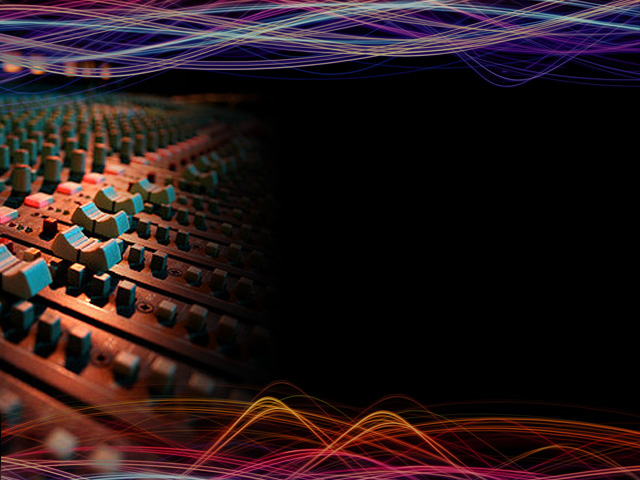 FRECUENCIAS BÁSICAS
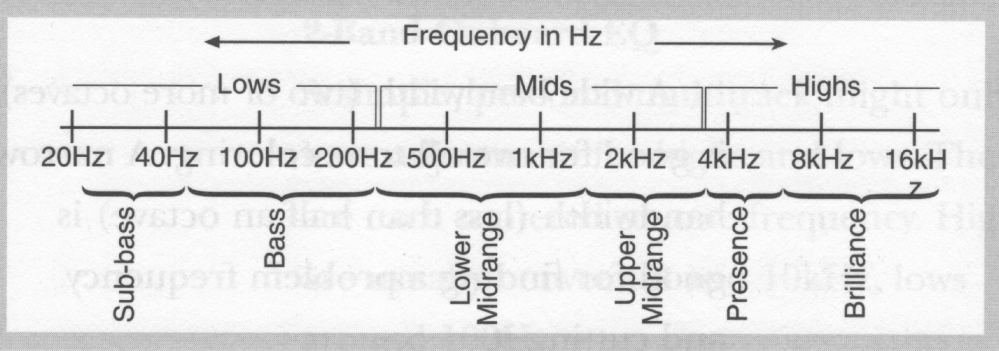 Es importante conocer el espectro de banda de audio y sus efectos en el oyente. Se divide en seis rangos, cada uno tiene un enorme impacto en el sonido final.
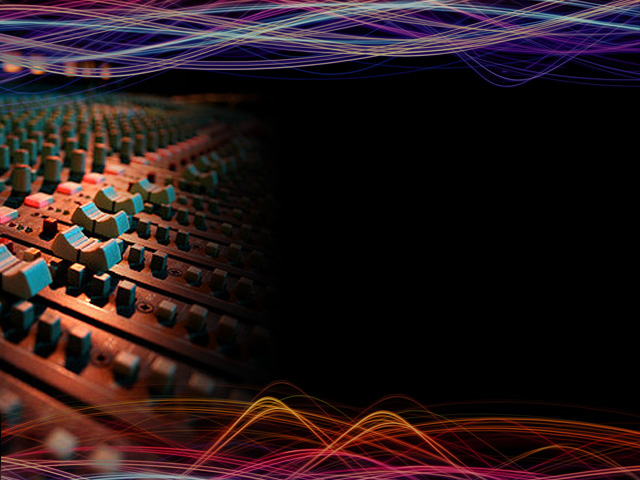 FRECUENCIAS BÁSICAS
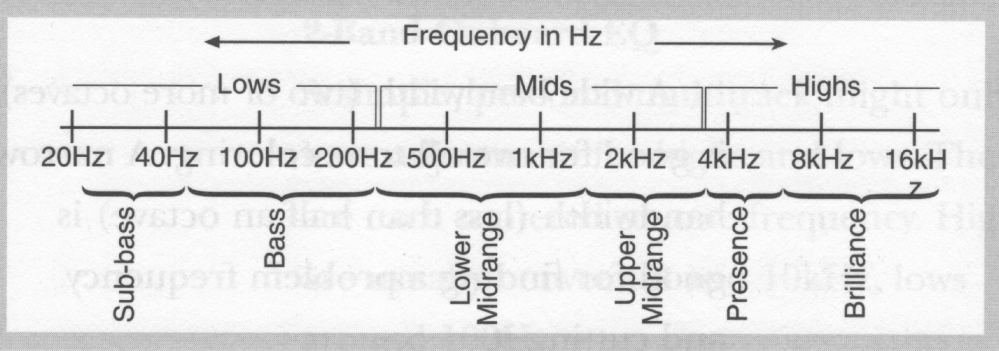 Son frecuencias que van desde 16 Hz. hasta 60 Hz. Son los que proporcionan la sensación de potencia. El abuso en el uso de sub-graves hace que la mezcla suene opaca o turbia.
SUB-GRAVES
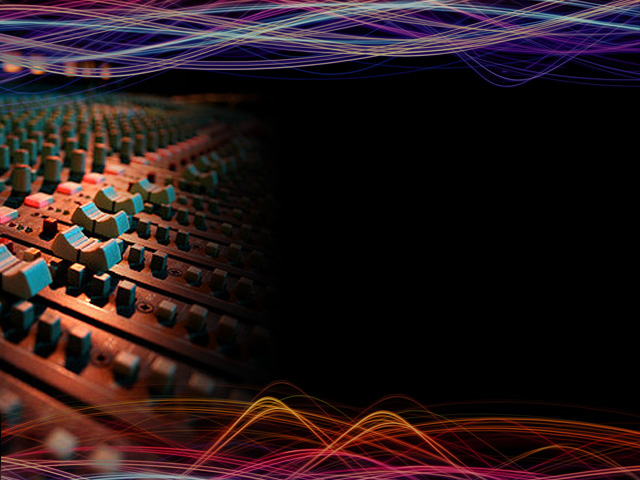 FRECUENCIAS BÁSICAS
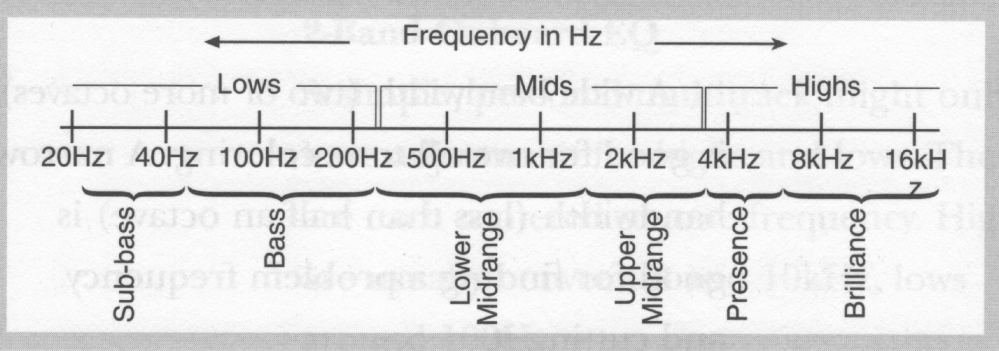 Están entre 60 Hz. y 250 Hz. Contienen las frecuencias fundamentales de la base rítmica y su abuso hace que la mezcla retumbe demasiado.
.
GRAVES
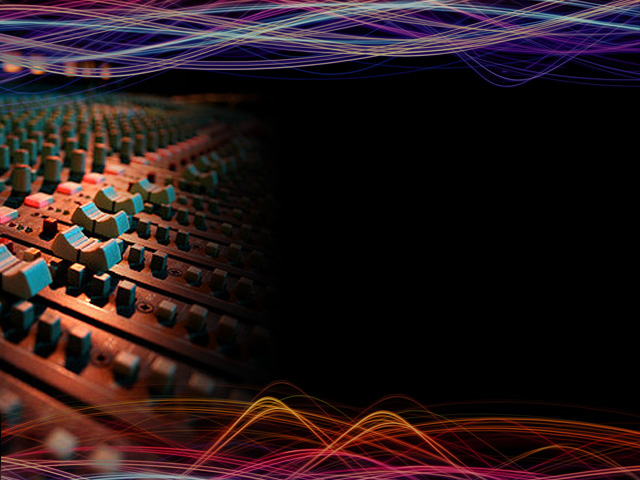 FRECUENCIAS BÁSICAS
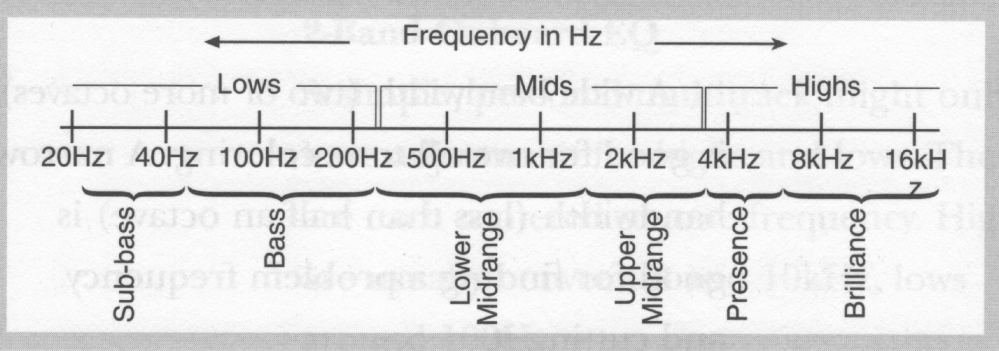 Entre 250 Hz. y 2.000 Hz. Contienen los armónicos graves de la mayoría de los instrumentos. Según la frecuencia amplificada, se consigue un indeseado sonido de lata, de corneta o de teléfono.
.
MEDIOS GRAVES
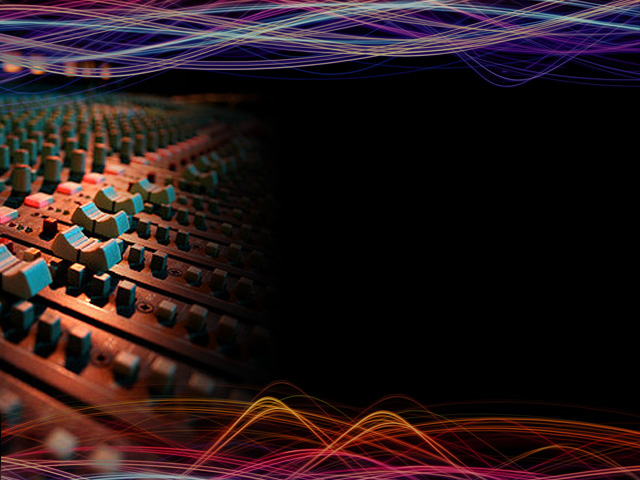 FRECUENCIAS BÁSICAS
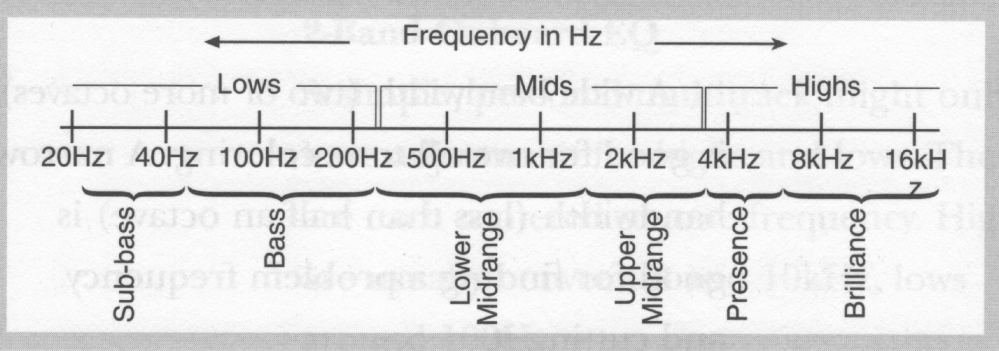 De 2.000 Hz. a 4.000 Hz. Contiene los sonidos “m”, “b” y “v” de la voz. Su abuso causa fatiga auditiva.
MEDIOS AGUDOS
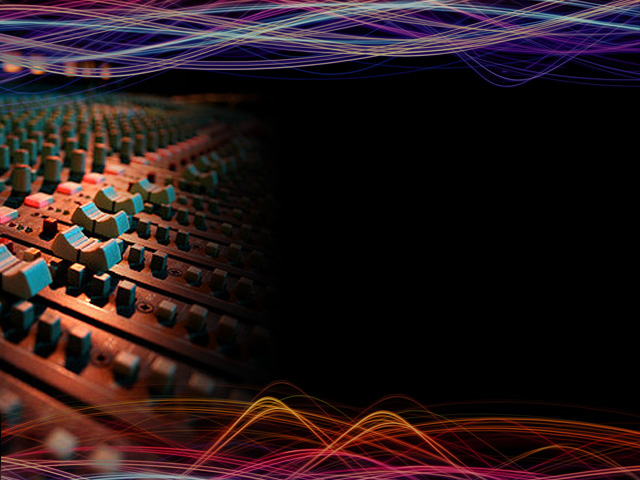 FRECUENCIAS BÁSICAS
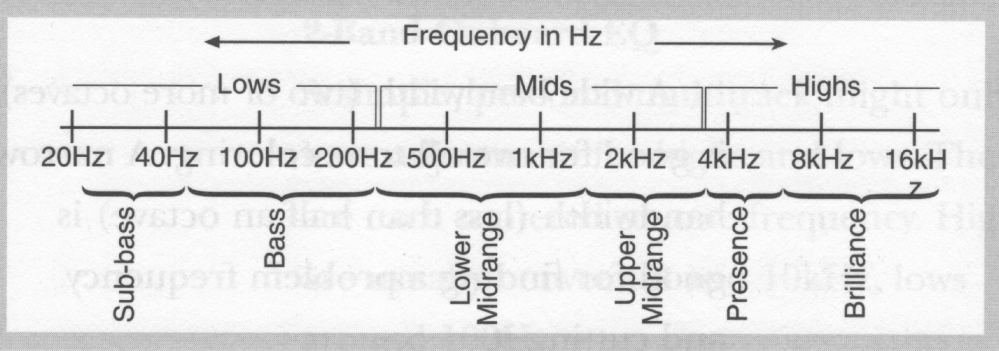 De 4.000 Hz. a 6.000 Hz. Son las frecuencias responsables de la claridad y definición de la voz y los instrumentos. Al proveer de ganancia a estas frecuencias se logra un sonido más cercano.
PRESENCIA
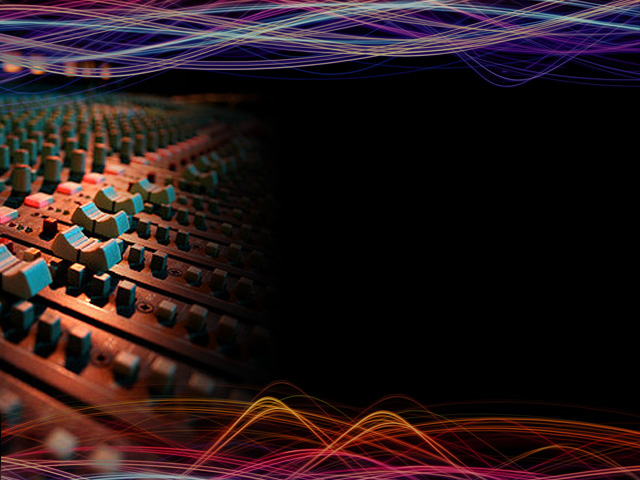 FRECUENCIAS BÁSICAS
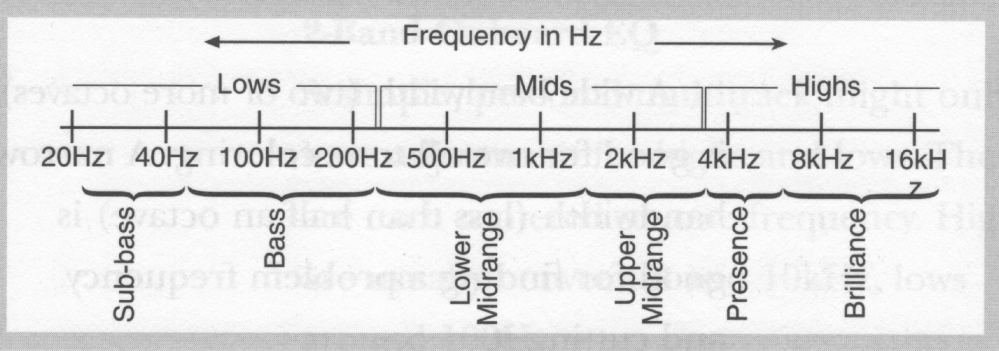 De 6.000 Hz. a 16.000 Hz. Se controla el brillo y la claridad de los sonidos. Su abuso produce un sonido demasiado sibilante.
BRILLO
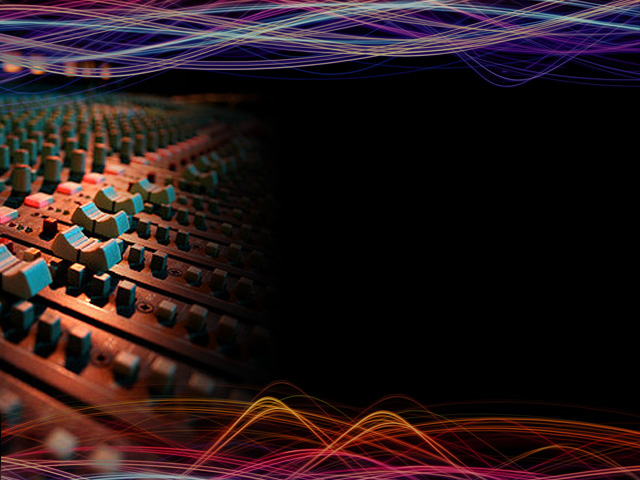 MÉTODOS PARA ECUALIZAR
Escuchar atentamente el sonido.

El nivel de audio debe ser confortable.

Conocer y confiar en los altavoces y en la sala donde se trabaja.
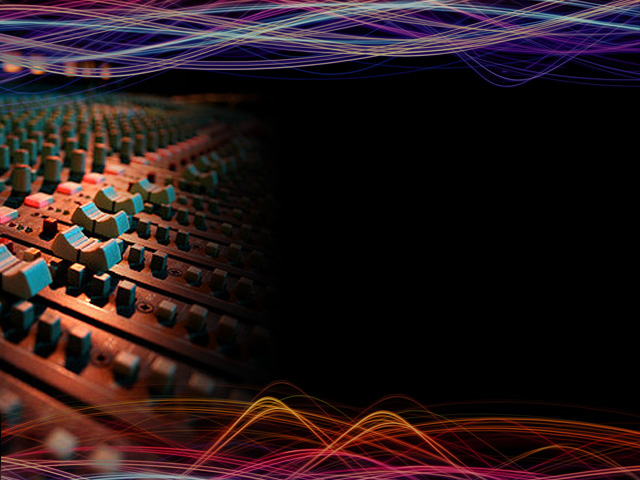 MÉTODOS PARA ECUALIZAR
Conseguir que un instrumento suene de forma más clara y definida

Buscar las frecuencias que dan claridad a cada instrumento y amplificarlas pero sin abusar, entre 8 y 10 db. será suficiente. Empezar suavemente e ir escuchando lo que se consigue individualmente y dentro de toda la mezcla. Usar una “Q”  estrecha al atenuar y una “Q” ancha al amplificar frecuencias.
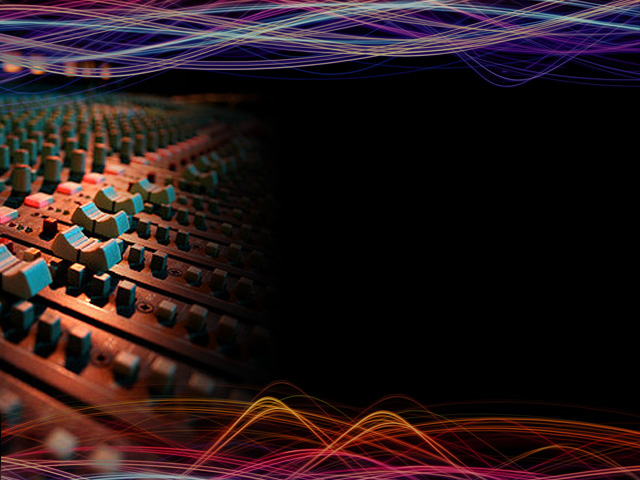 MÉTODOS PARA ECUALIZAR
2.   Conseguir que un instrumento o la mezcla en general suene espectacular.

Se consigue al amplificar frecuencias entre 40 Hz. y 250 Hz. Pero hay que tener en consideración que el abuso hace que la mezcla suene muy opaca.
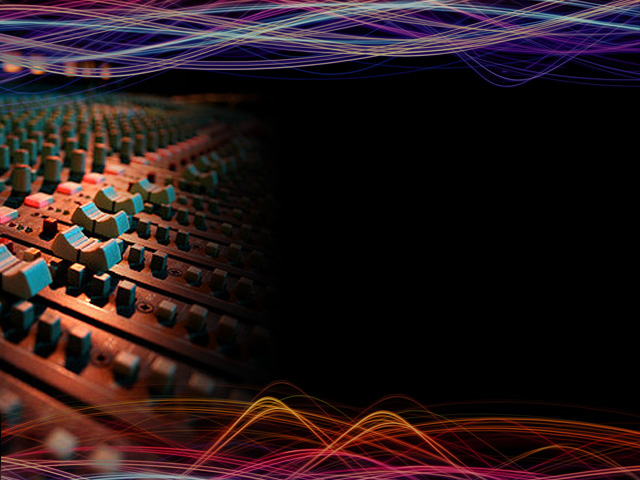 MÉTODOS PARA ECUALIZAR
3.   Conseguir que todos los elementos se acoplen perfectamente en su propio rango de frecuencia.

El proceso es empezar con la base rítmica e intentar que se distinga perfectamente el bajo del bombo. Para ello, no hay que amplificar la misma frecuencia en ambos instrumentos. Añadir el elemento principal, y los restantes ecualizándolos individualmente con atención al resultado final.
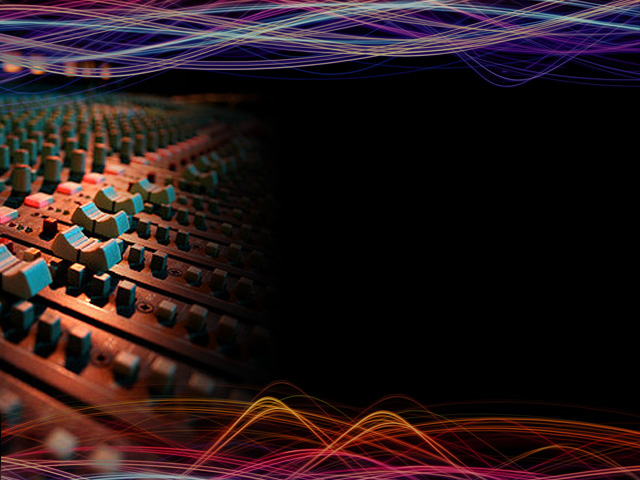 REGLAS DE ORO PARA ECUALIZAR
Si el sonido es opaco o turbio atenuar alrededor de 250 Hz.
Si el sonido es demasiado “enlatado” o tipo “bocina” atenuar a 500 Hz.
Atenuar si se intenta que el sonido suene algo mejor.
Amplificar si se intenta que el sonido sea diferente.
No se debe amplificar algo que no está en primer plano.
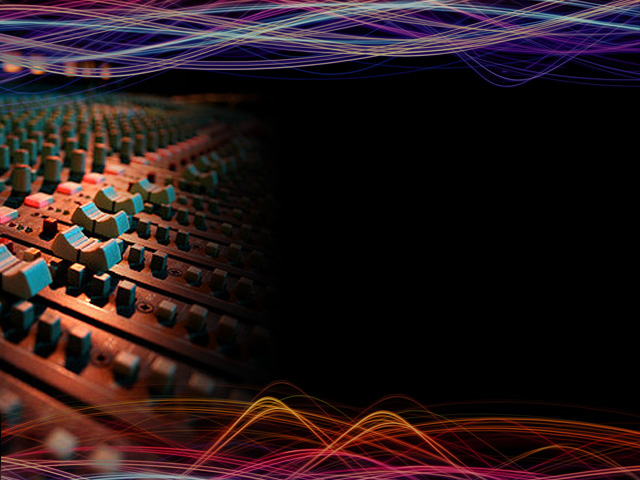 HERRAMIENTAS
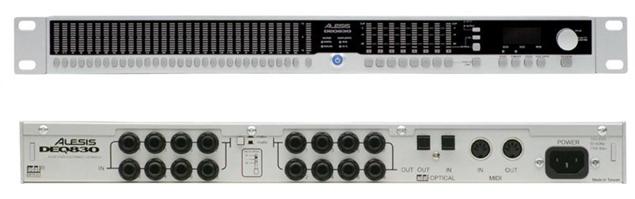 Ecualizador DEQ830 (Alesis)
HARDWARE
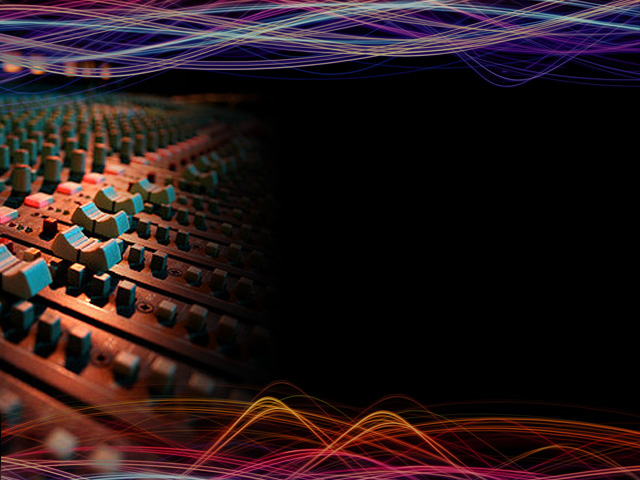 HERRAMIENTAS
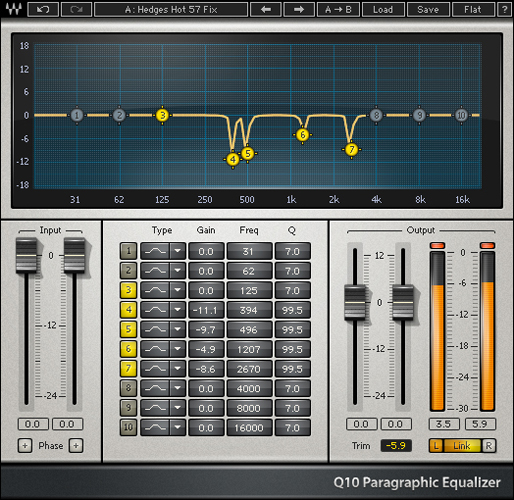 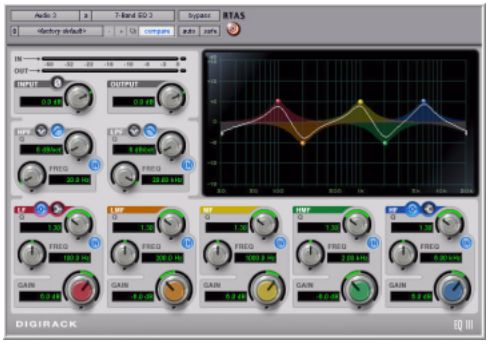 Plug-in EQ III
Ecualizador Paragráfico Q10 (Waves)
SOFTWARE
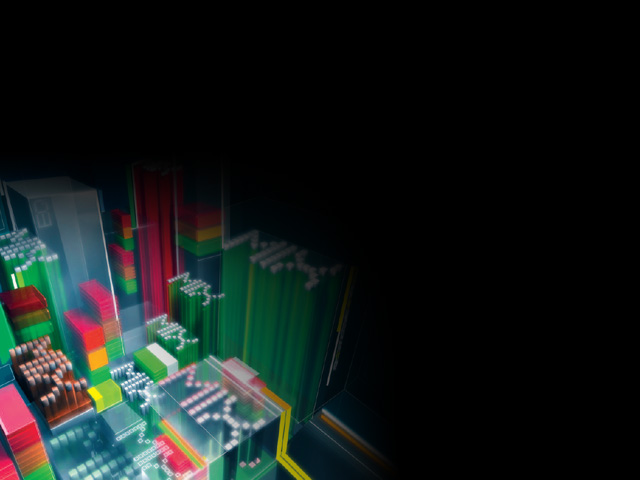 ELEMENTO CUARTO
DIMENSIÓN O EFECTOS
La dimensión es  la recreación de un ambiente acústico determinado.
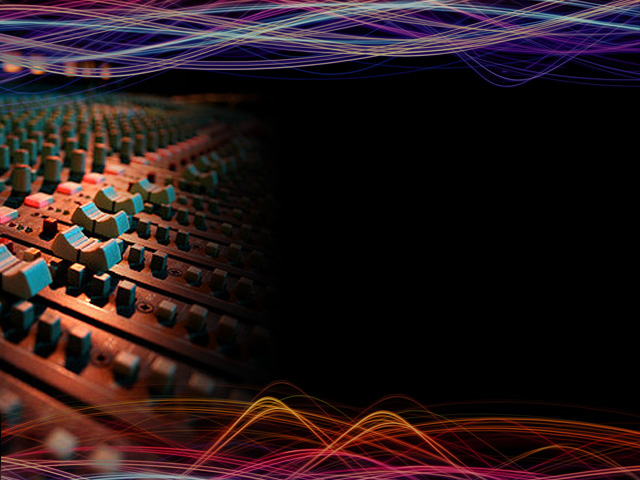 EFECTOS REALES
Son aquellos sonidos que se extraen directamente del medio real, mediante la grabación. Por ejemplo: el canto de los pájaros, el ruido del tráfico, etcétera.
Estos efectos son muy conocidos y utilizados en la producción de radio, televisión y cine. Sirven para recrear objetos o ambientes, lo más fiel posible a los reales.
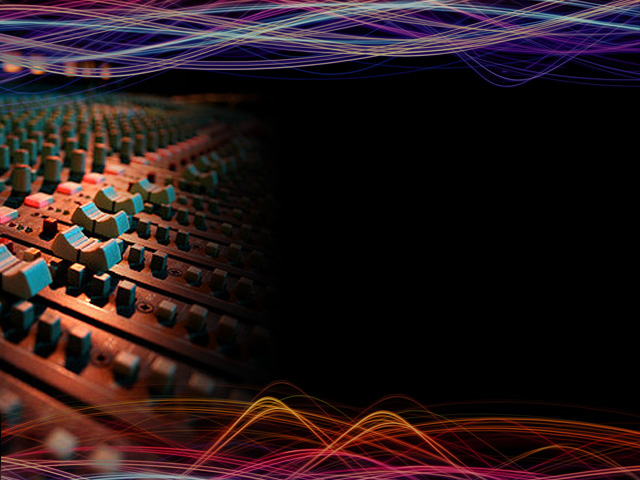 EFECTOS GENERADOS
Efectos de sonido creados por el hombre. Ej.:
El fuego      papel celofán arrugado
 Efectos que proporcionan el sonido característico de un determinado estilo musical.
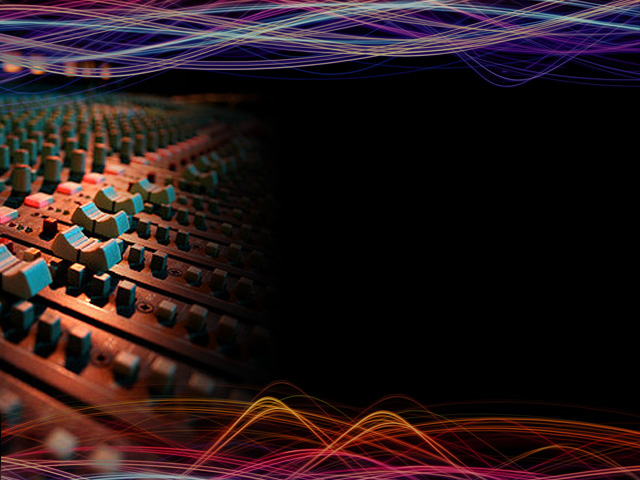 EFECTOS GENERADOS
Sirve para simular que lo que se oye está en un ambiente o localidad determinada.
 Se utiliza para darle presencia al sonido de un instrumento musical.
REVERB (REVERBERACIÓN)
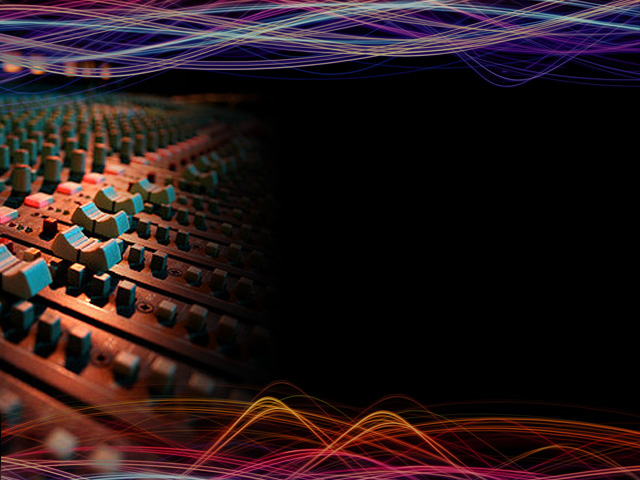 EFECTOS GENERADOS
Algoritmo de la reverberación
 Control Size (Control de tamaño)
 Decay (Decaimiento)
 Damp (Amortiguación)
 Dry / Wet (Seco / Húmedo)
PARÁMETROS (Reverb)
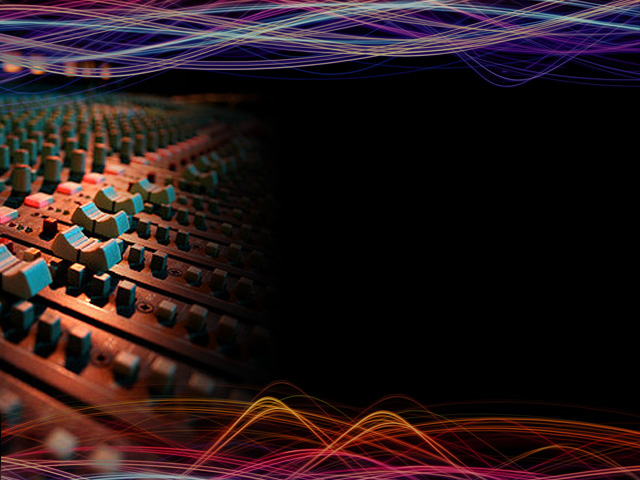 EFECTOS GENERADOS
No confundir con el efecto Echo (Eco).
 El Delay proporciona más cuerpo a la señal, a diferencia del Echo, que no lo hace.
 El Echo tiene mayor tiempo de retraso que el Delay.
DELAY (RETARDO)
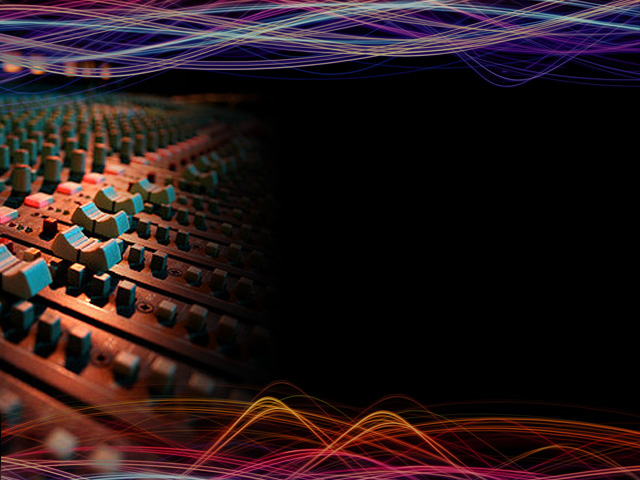 EFECTOS GENERADOS
Feedback (Retroalimentación)
 Pan (Paneo)
 Dry / Wet (Seco / Húmedo)
PARÁMETROS (Delay)
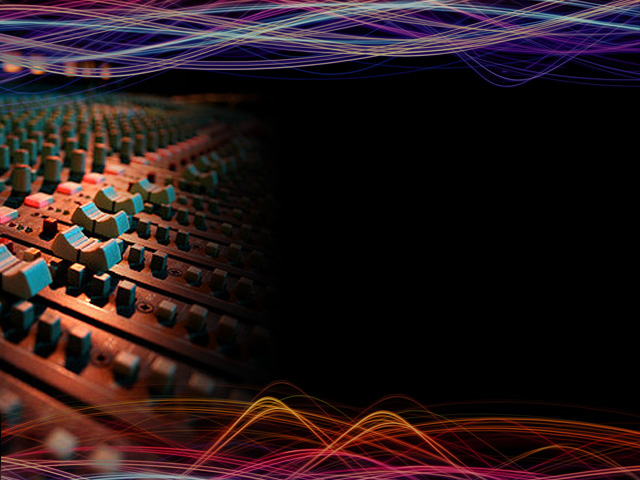 EFECTOS GENERADOS
Simula un coro. 
 Da mayor profundidad a la señal tratada.
 Divide la señal en tres partes que se colocan en el centro, izquierda y derecha del panorama estéreo.
 El oscilador de baja frecuencia (LFO) permite que las variaciones de tono sean mínimas.
CHORUS
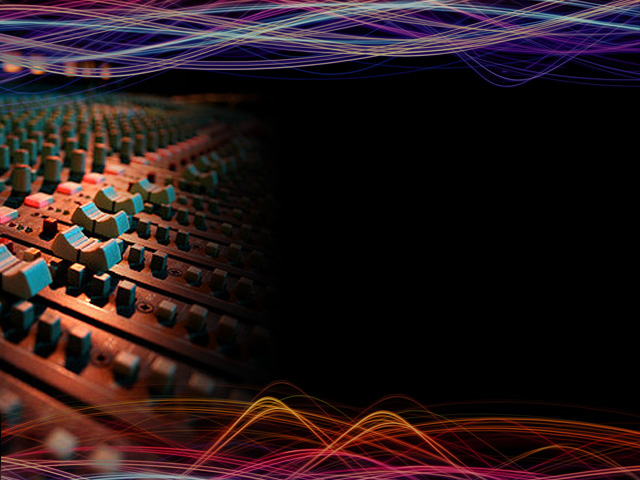 EFECTOS GENERADOS
Es un efecto típico de las guitarras eléctricas.
  Resulta de la combinación del uso del efecto de retardo y el LFO.
FLANGER
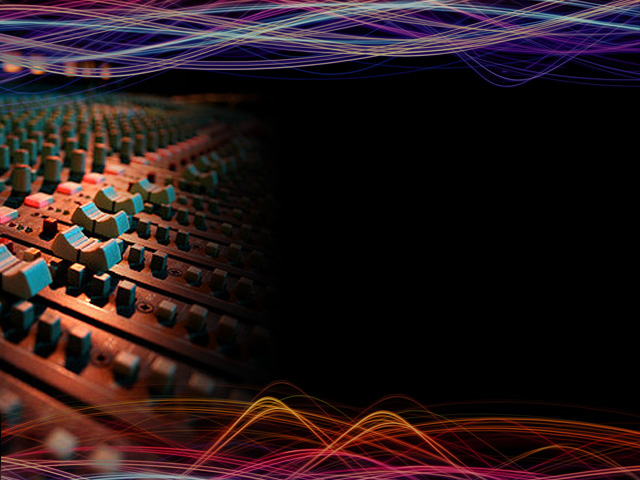 EFECTOS GENERADOS
Aumenta la intensidad abruptamente a una pequeña porción del espectro de frecuencias de la señal.

Se utiliza poco, principalmente en música electrónica. Es apreciado por los guitarristas.
PHASER
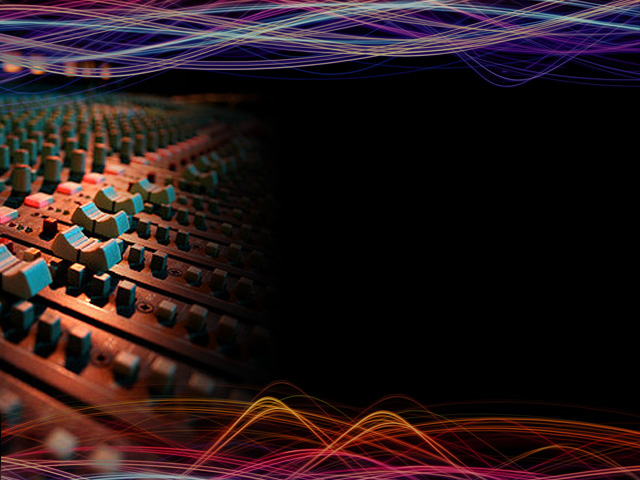 HERRAMIENTAS
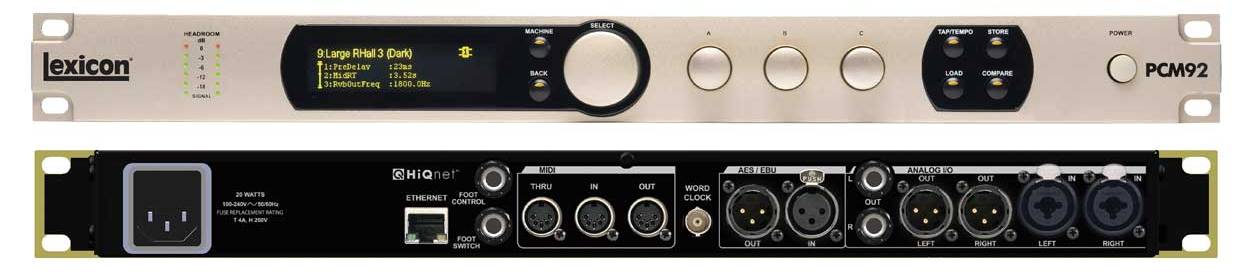 Procesador de efectos PCM2 (Lexicon)
HARDWARE
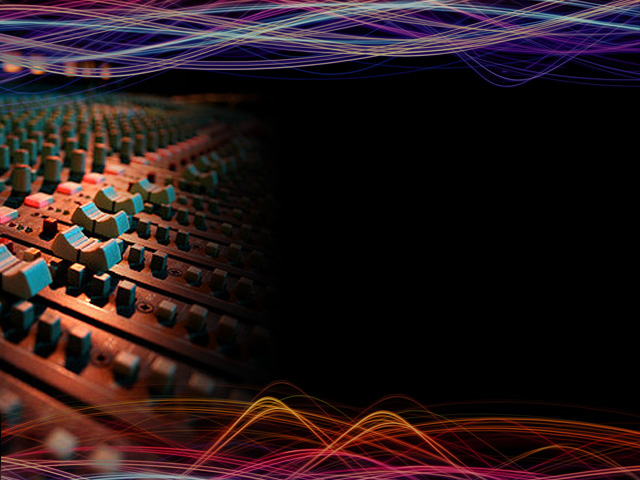 HERRAMIENTAS
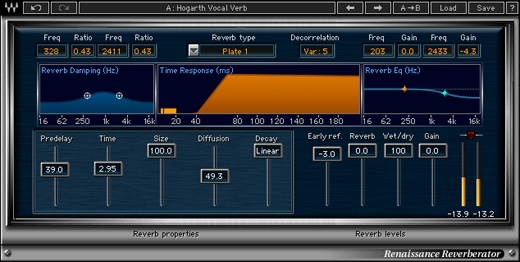 Renaissance Reverberator (WAVES)
SOFTWARE
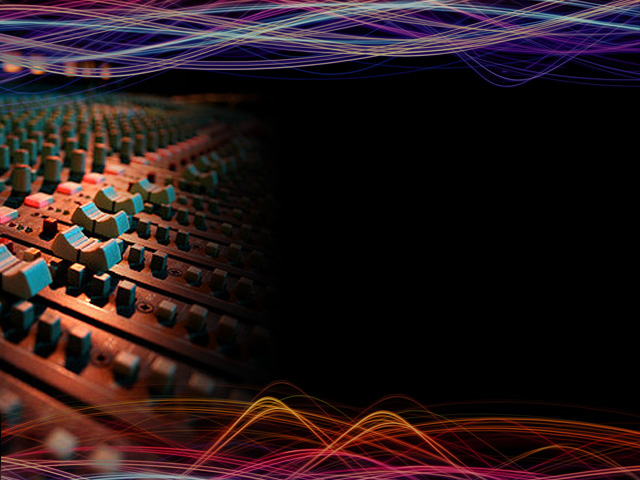 HERRAMIENTAS
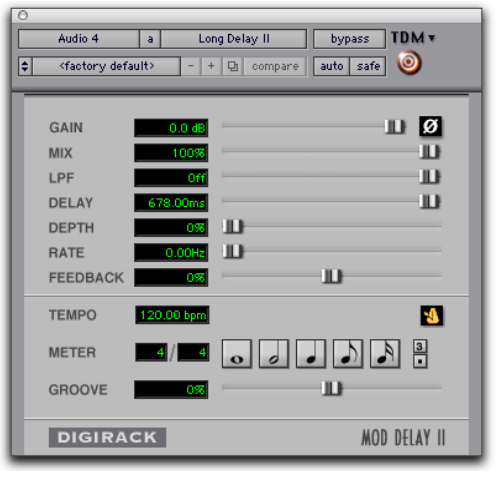 Plug-in Mod Delay II (para Pro Tools)
SOFTWARE
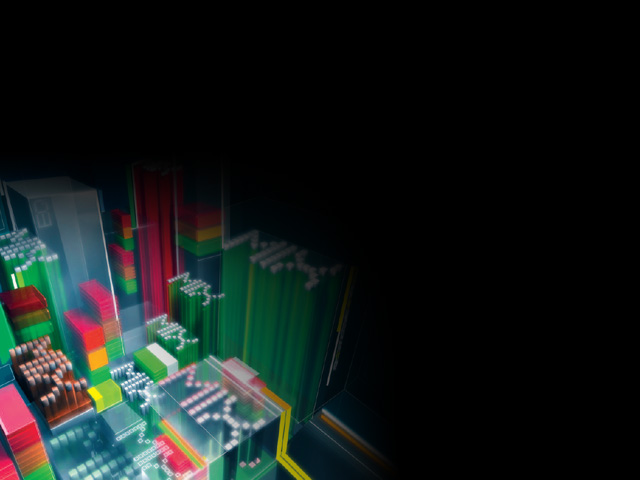 ELEMENTO QUINTO
DINÁMICA
La dinámica se refiere a las graduaciones de la intensidad de sonido.
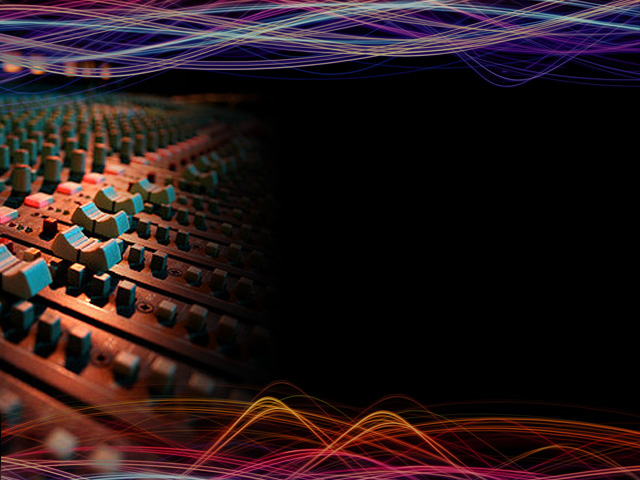 CONTROLADORES DINÁMICOS
Pueden ser compresores, limitadores y puertas de ruido.
En la música moderna actual, el control de la dinámica es fundamental. 
Ningún elemento puede afectar a la mezcla tanto y de distintas maneras como la dinámica.
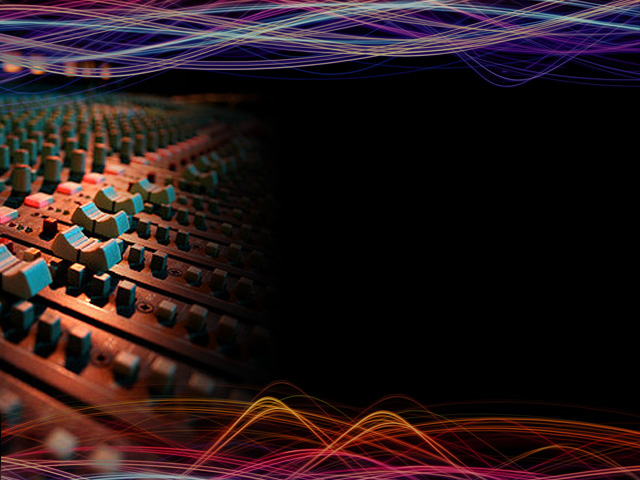 CONTROLADORES DINÁMICOS
Sube las partes que suenan más bajo y bajar las que suenan más alto.
Reduce el margen dinámico de una señal de audio.
Una compresión excesiva puede realzar el ruido de una pista o potencialmente causar una pérdida en el margen dinámico.
Puede crear potentes pistas de ritmo.
COMPRESIÓN
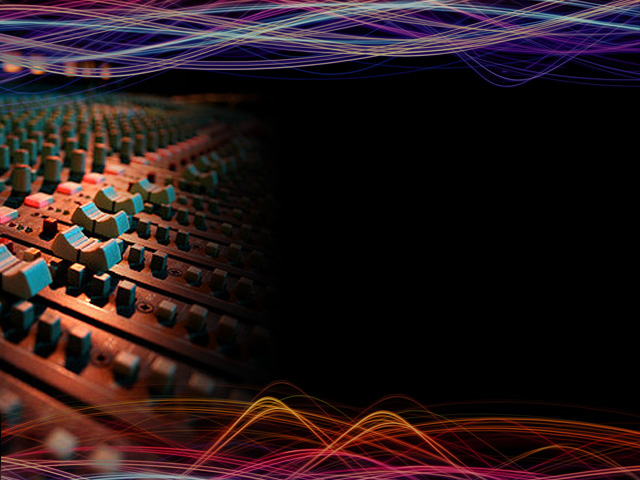 CONTROLADORES DINÁMICOS
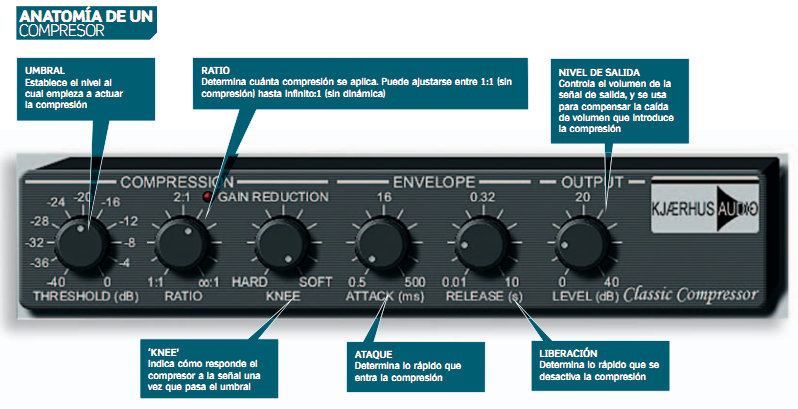 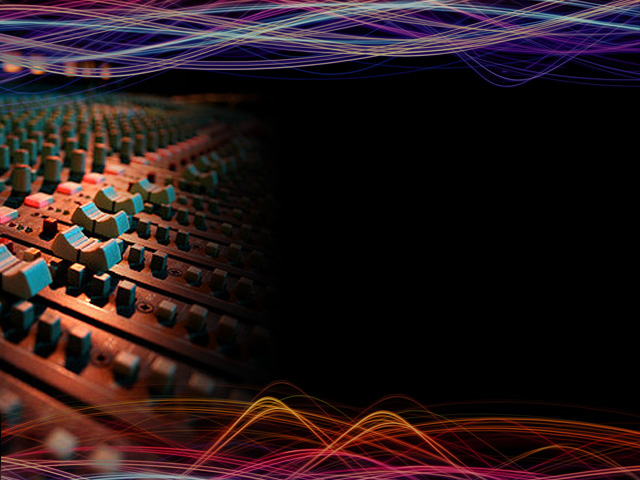 CONTROLADORES DINÁMICOS
Umbral (Threshold)
Relación de compresión (Ratio)
Codo: Duro o suave (Knee)
Ataque (Attack)
Tiempo de liberación (Release)
Nivel de salida
PARÁMETROS (Compresión)
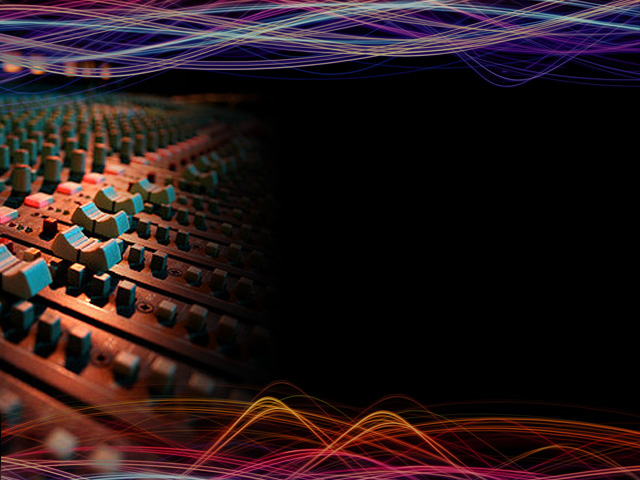 LA COMPRESIÓN
En el bajo. Atenúa las notas más fuertes.

En la voz solista. Iguala los niveles.

En el bombo o la caja de una batería. Iguala la intensidad de los golpes al instrumento.
CONTROLA LA DINÁMICA
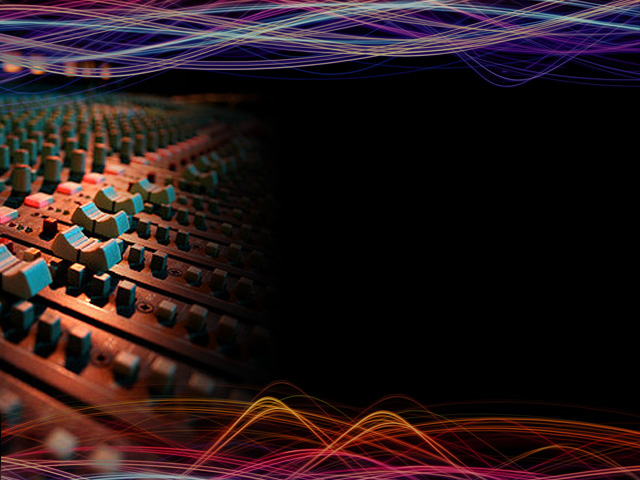 LA COMPRESIÓN
Una pista comprimida con un buen dispositivo y con los parámetros correctos puede parecer más cercana y tener mayor agresividad.

Se puede colocar el compresor antes o después de la ecualización.
COMO EFECTO
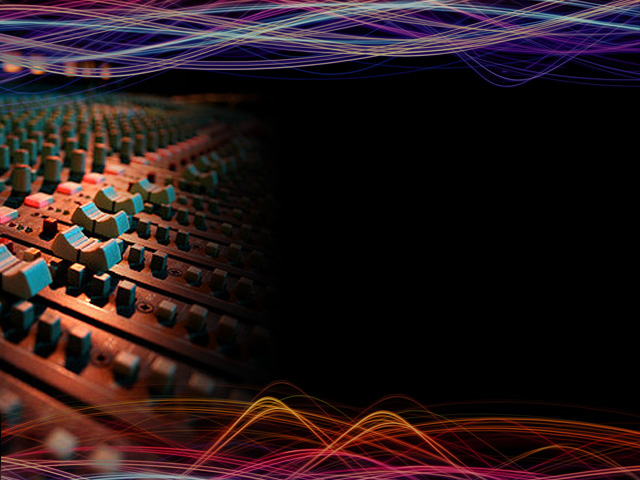 LA COMPRESIÓN
Depende del tipo de música.

Puede usarse para controlar la dinámica.

Puede usarse como efecto aplicado al instrumento.
EN CADA ELEMENTO
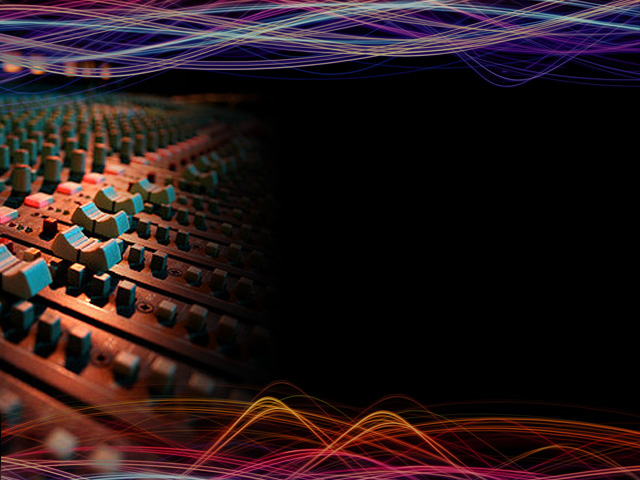 LA COMPRESIÓN
Solamente con aplicar 2 ó 3 dB de compresión puede ser suficiente para añadir una intangible calidad sonora.

No hay que olvidar que se aplican pequeña dosis de compresión en el posterior proceso de masterización y difusión.
EN LA MEZCLA FINAL
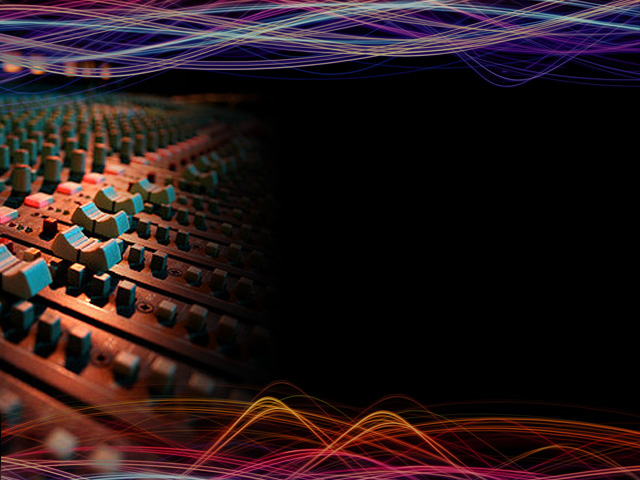 LOS LIMITADORES
Hacen la mitad del trabajo de un compresor tradicional.
Controla la dinámica.
Limitan  la amplitud de la señal de entrada.
Cualquier señal que supere el umbral será reducida un nivel predeterminado.
Se usan para prevenir la saturación de algún canal o grabador.
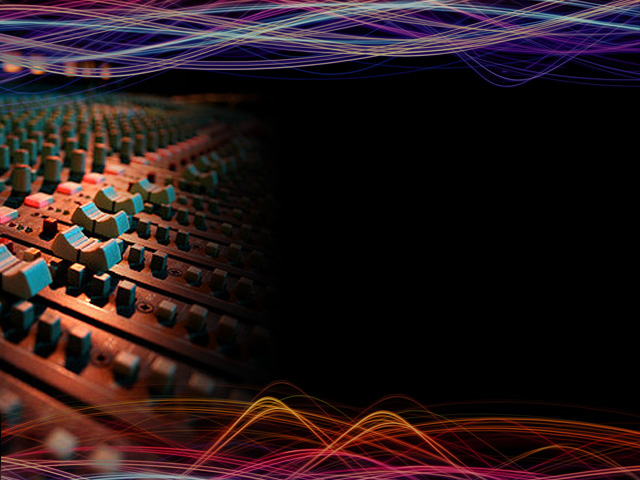 PUERTAS DE RUIDO O EXPANSORES
Al igual que los compresores trabajan sobre la dinámica de las señales, pero en sentido contrario.
Mantienen cerrada la pista de audio hasta que detectan que llegan sonidos a partir de un umbral determinado y la abren.
Solucionan problemas en pistas como : soplo, ruidos, interferencias eléctricas, etc.
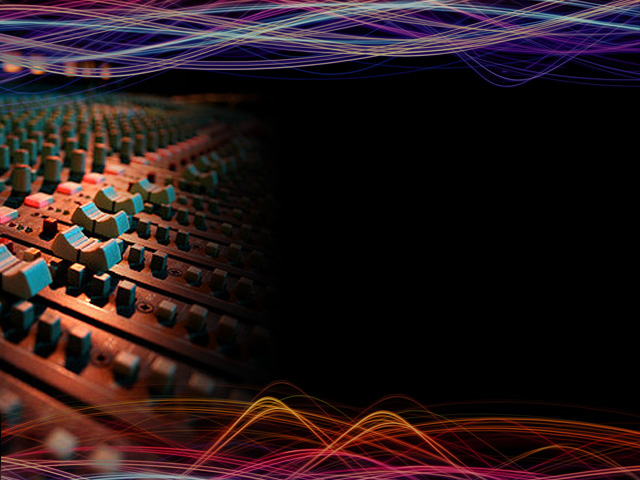 HERRAMIENTAS
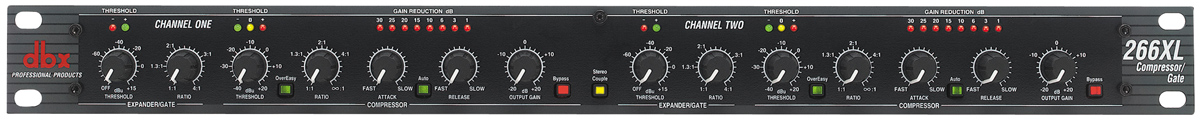 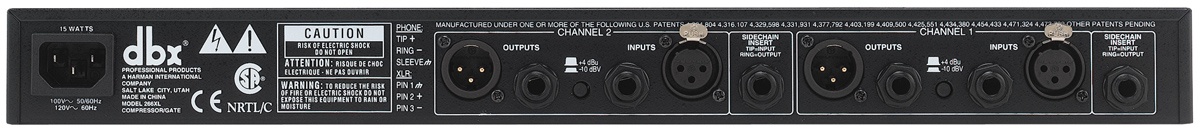 Procesador de dinámica 266XL (dbx)
HARDWARE
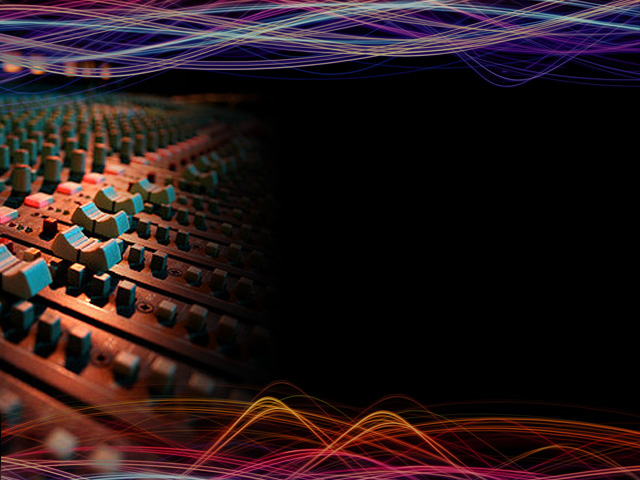 HERRAMIENTAS
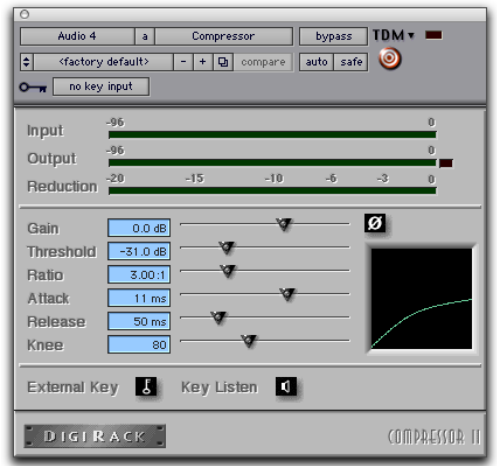 Plug-in Compressor II (para Pro Tools)
SOFTWARE
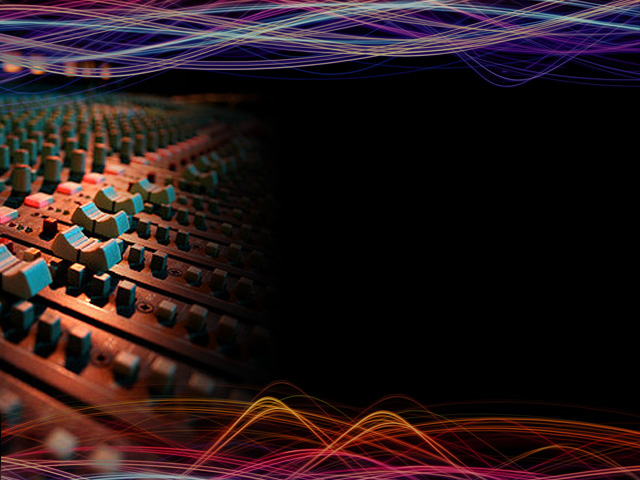 HERRAMIENTAS
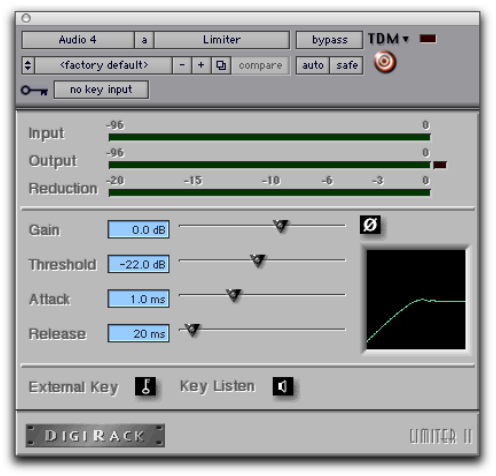 Plug-in Limiter II (para Pro Tools)
SOFTWARE
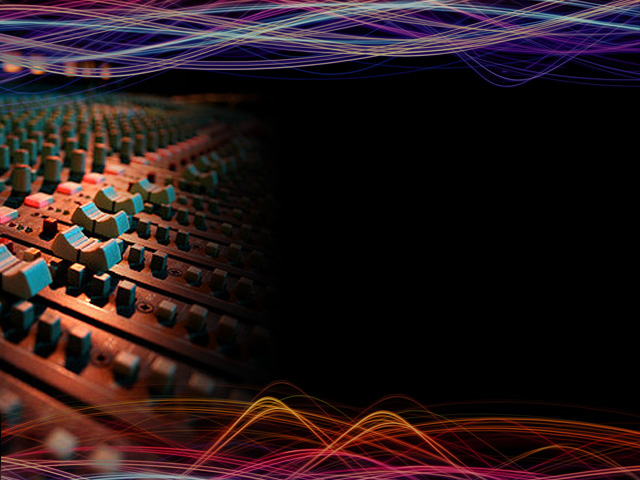 HERRAMIENTAS
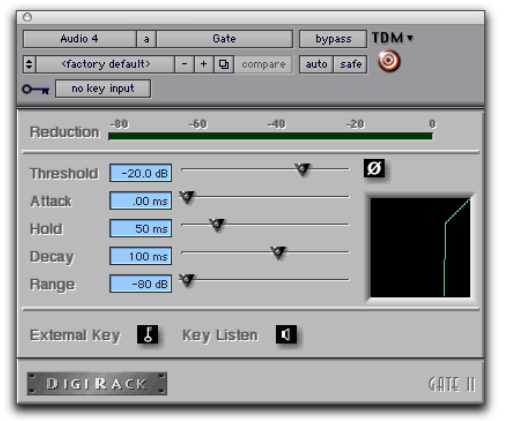 Plug-in Gate II (para Pro Tools)
SOFTWARE
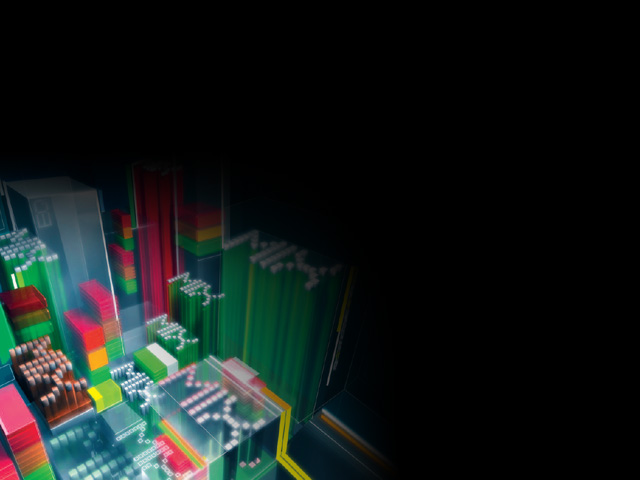 ELEMENTO SEXTO
TOQUE PERSONAL
El toque personal es lo que hace diferente a una mezcla de audio, el cual la convierte en una vulgar o una excelente.
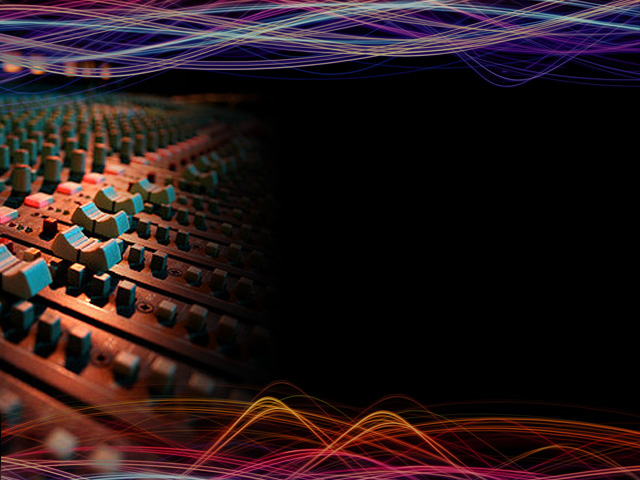 GENERALIDADES
A parte de manejar correctamente los cinco elementos vistos hasta ahora, trabajar con buenos músicos y hacer excelentes grabaciones y mezclas, se debe aportar algo más: ese sexto elemento que hace especial al proyecto.
No solamente hay que ser técnicamente perfecto, sino que se tiene que reflejar la pasión y la emoción de un trabajo bien hecho.
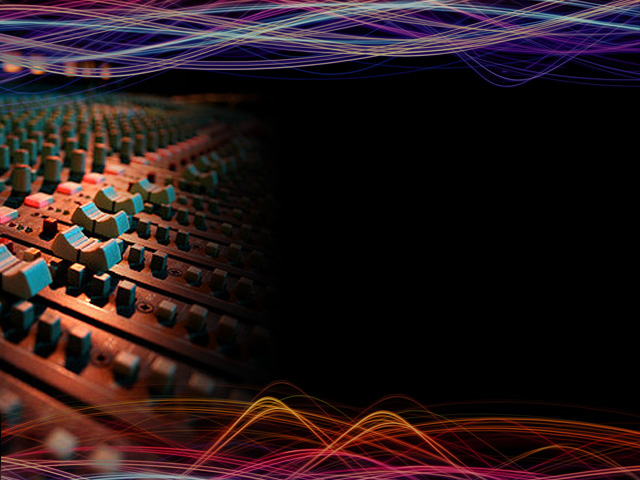 DIRECCIÓN DEL PROYECTO
Lo primero que hay que hacer es conocer y entender la dirección de la canción.
Esto lo marca mucho por supuesto, la personalidad del artista.
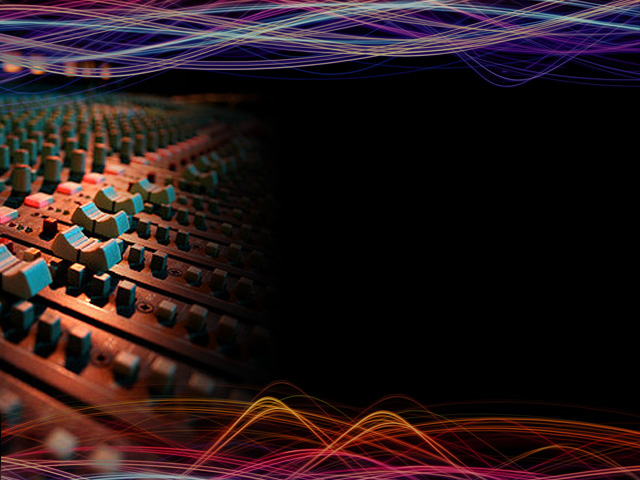 DESARROLLAR EL PROYECTO Y
CONSTRUIRLO DESDE LA BASE
Encontrar el pulso, el sentimiento de la canción y que todos los instrumentos aporten algo a ese pulso. En inglés se denomina “groove”.
Se debe determinar qué instrumento marca el pulso de la canción y entonces construir el resto de la mezcla alrededor de él.
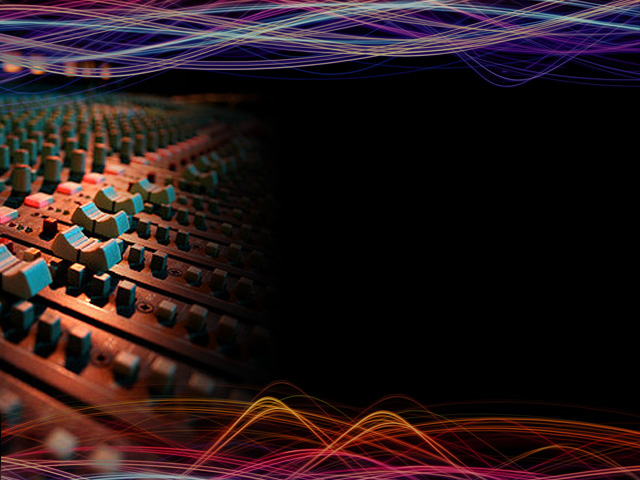 ENCONTRAR EL ELEMENTO MÁS IMPORTANTE Y ENFATIZARLO
Habitualmente las voces suelen tener una importancia fundamental en la mezcla, pero hay ocasiones en las que existe un elemento en la canción que se debe resaltar además de la voz.
Al hacer una mezcla no se debe subestimar el talento y la experiencia.
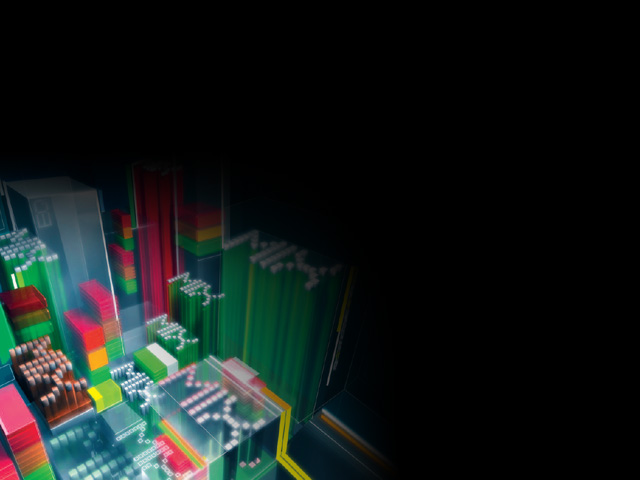 APLICACIONES
EN AUDIO
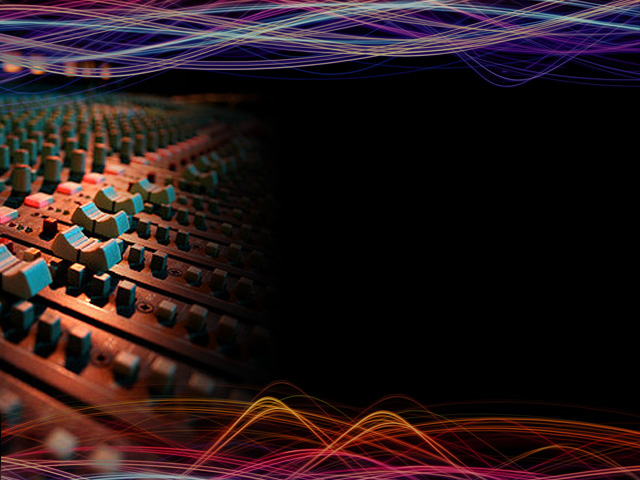 MEZCLA EN VIVO
Una correcta mezcla de audio permite estar  seguros de que todos los componentes de los instrumentos musicales, locutor, artista, están a un volumen, nivel y ecualización adecuados para que el mensaje, música o performance sean transmitidos de una forma adecuada al público.
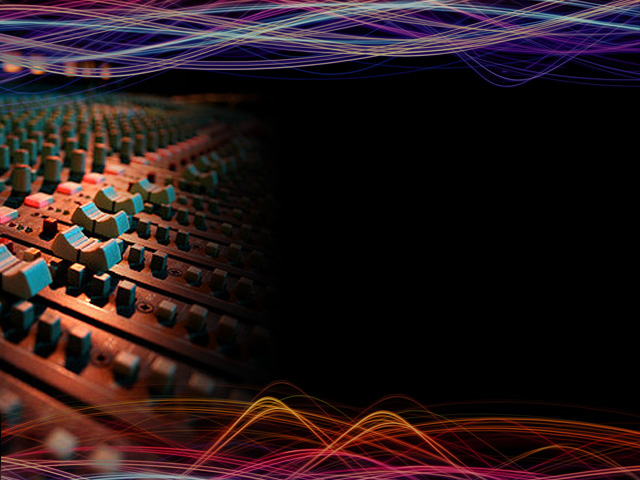 MEZCLA EN VIVO
El objetivo principal es cubrir la zona del público y el escenario con una señal lo suficientemente amplificada.
La fuentes de sonido para una mezcla en vivo pueden ser: instrumentos musicales electrónicos o acústicos, la reproducción de sonidos o música pre-grabados, voces, sonidos de ambiente o efectos de sonido.
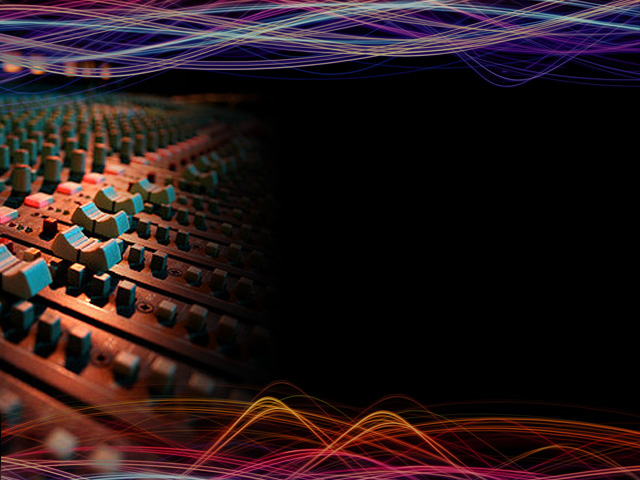 MEZCLA EN VIVO
También una serie de micrófonos en el escenario capturan los sonidos acústicos y una amplia variedad de señales electrónicas. Adicionalmente, una mesa de mezcla, una serie de altavoces (activos y pasivos), amplificadores de potencia, algunos dispositivos de procesamiento de audio, cableado y un sistema de alimentación para conectar todos estos componentes.
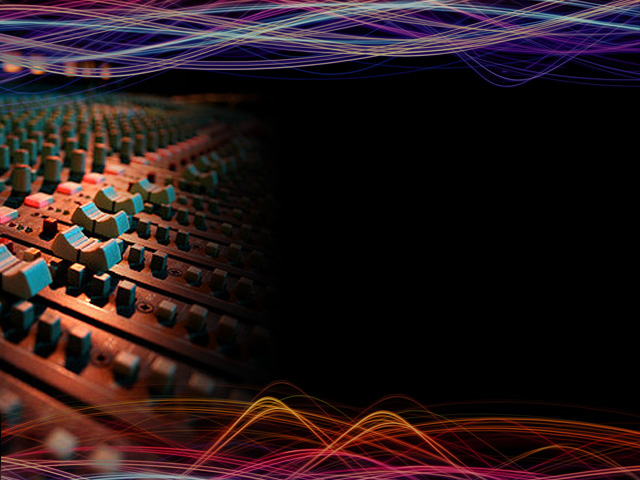 MEZCLA EN VIVO
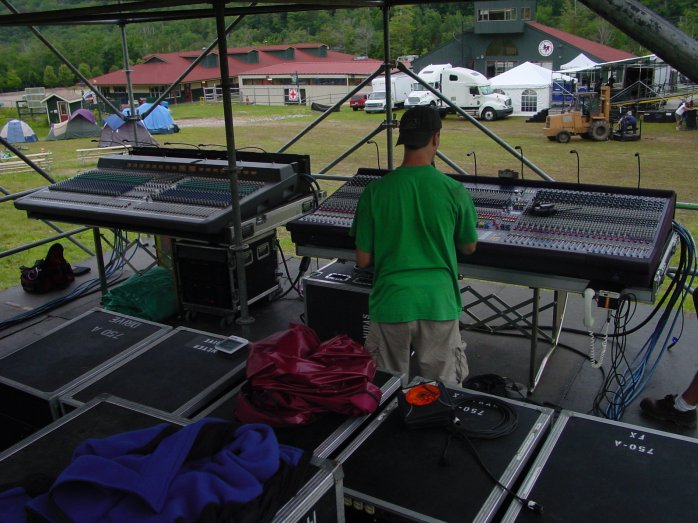 FOH (Front Of House)
Para la audiencia
TIPOS
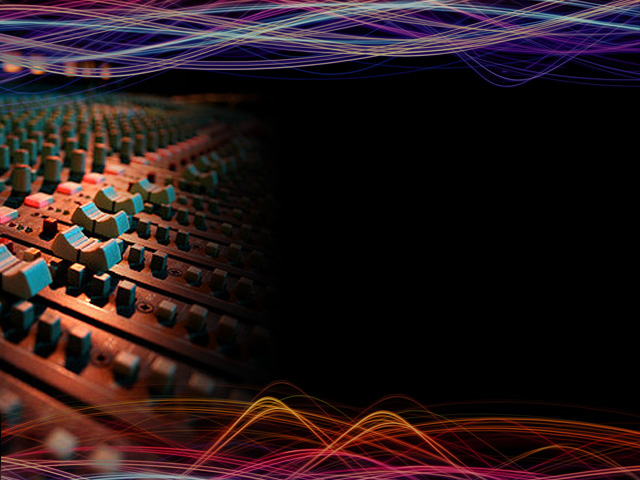 MEZCLA EN VIVO
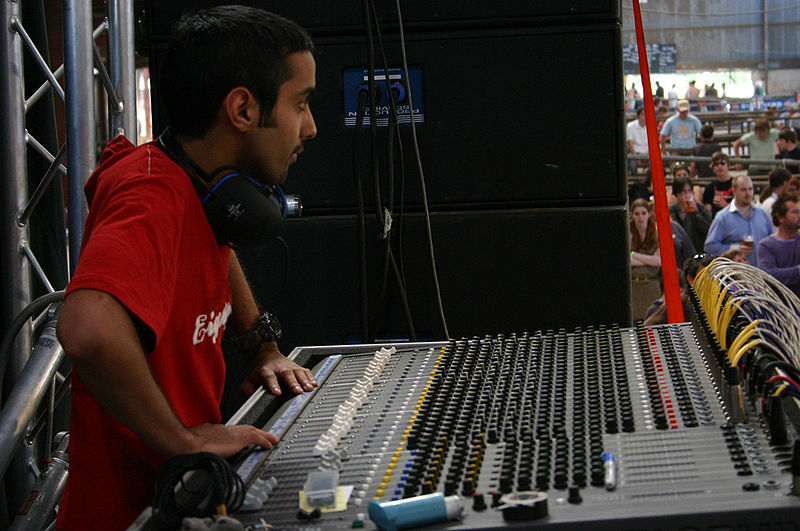 De Monitor
Para el escenario
TIPOS
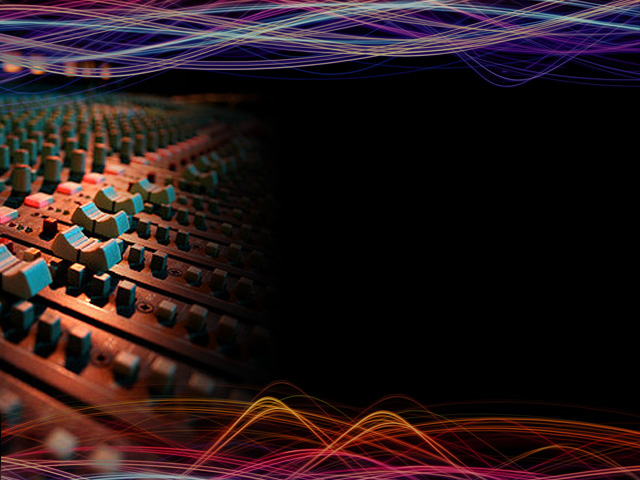 MEZCLA EN LA RADIO
Es un dispositivo que tiene dos o más señales de audio de entrada, las cuales las mezcla y proporciona una o más señales de salida.
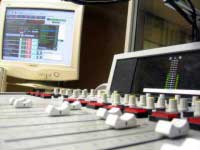 MESA DE MEZCLA
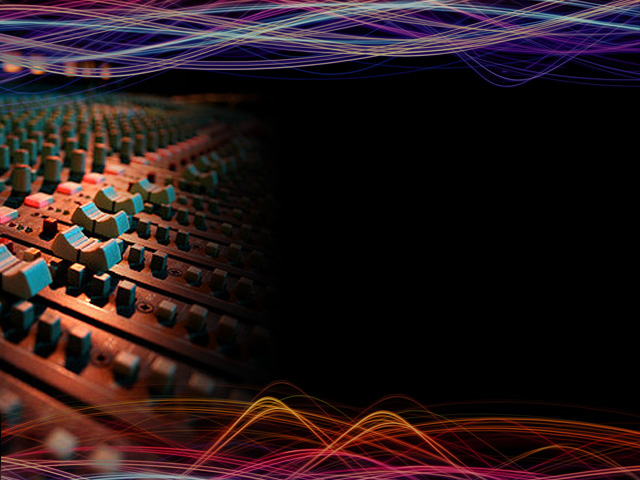 MEZCLA EN LA RADIO
Sus funciones son: ajustar los niveles de sonido de las fuentes, mejorar la calidad del sonido, relacionar las características del sonido entre las fuentes, crear efectos, etc.
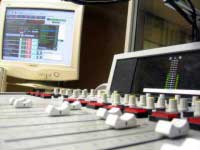 MESA DE MEZCLA
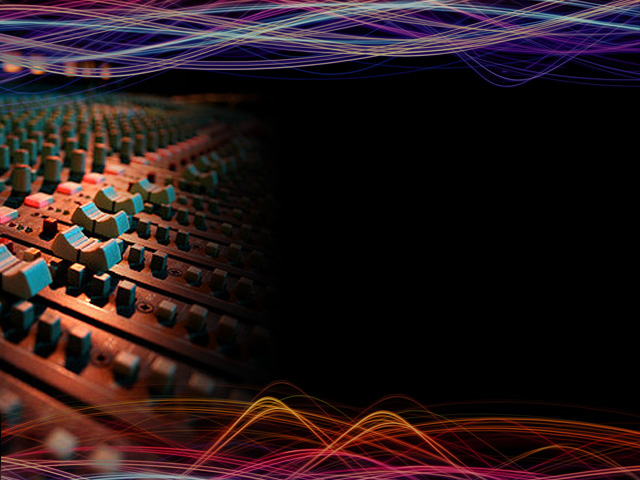 MEZCLA EN LA RADIO
Consta de 16 entradas aproximadamente.
 La apertura de los micrófonos se realiza mediante interruptor.
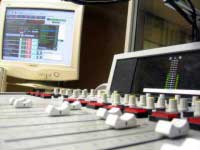 MESA DE MEZCLA
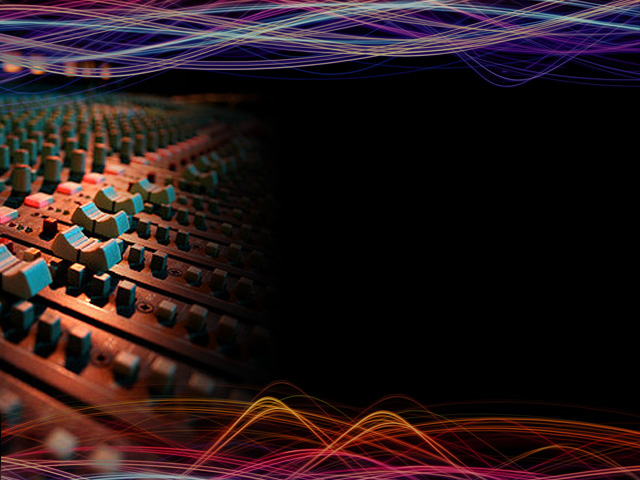 MEZCLA EN LA RADIO
Es imprescindible evitar en todo momento la modulación excesiva.
Un programa de radio con mucha dinámica puede producir en el oyente varios efectos:
NIVELES SONOROS
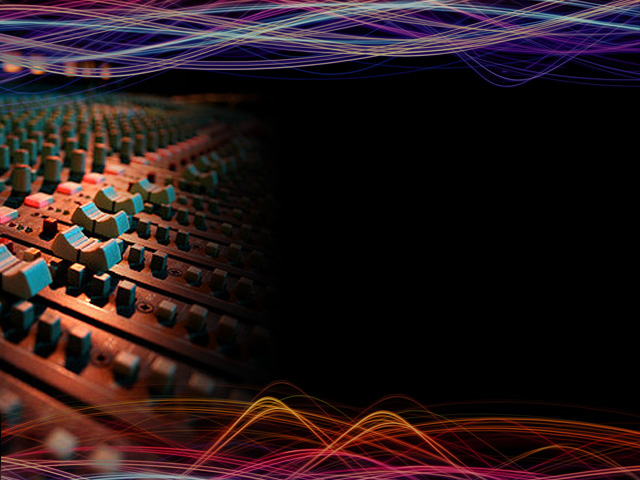 MEZCLA EN LA RADIO
Cuando la dinámica es elevada, es decir hay mucha diferencia de nivel entre el máximo y el mínimo, el nivel medio de programa se reduce. Para paliar este efecto se sube la ganancia y se aplica compresión para evitar la distorsión.
NIVELES SONOROS
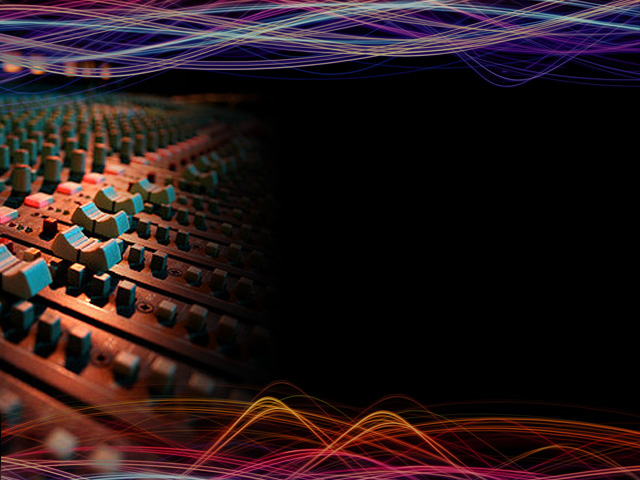 MEZCLA EN LA RADIO
Por otro lado, la radio es un medio que se oye, aunque no se escuche continuamente, con lo que es importante que el nivel se mantenga dentro de unos márgenes, dado que si no puede producir fatiga en la audiencia.
NIVELES SONOROS
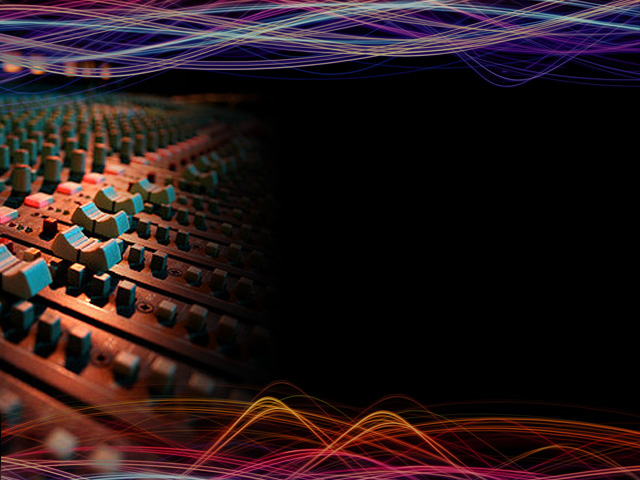 MEZCLA EN LA RADIO
Es el  procesado de dinámica no se limita, sin embargo, a la función de leveler o de compresor/limitador. Con el fin de conseguir un sonido adecuado al tipo de programa o estilo de la emisora, se realiza un procesado de dinámica selectivo por bandas, de forma que se pueda potenciar lo que se desee, sin producir efecto de bombeo o afectación del nivel del resto del espectro.
NIVELES SONOROS
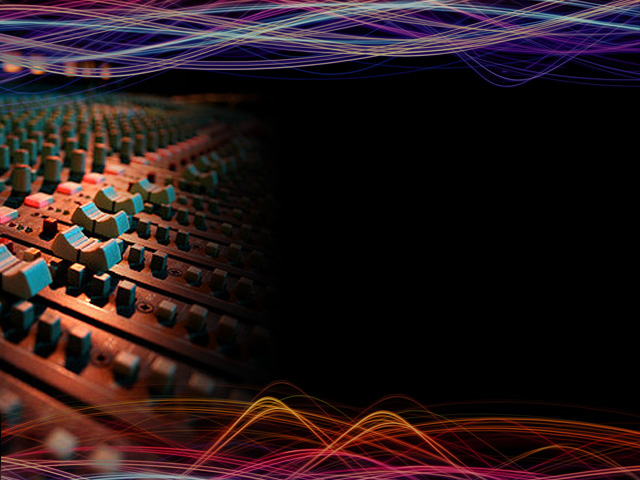 MEZCLA EN LA RADIO
Constituyen un componente esencial dentro de la mezcla de un “medio ciego”.
Ayudan a describir ambientes, lugares y atmósferas, es decir, paisajes sonoros.
Sonidos recogidos directamente del paisaje  o sonidos creados por el hombre.
EFECTOS SONOROS
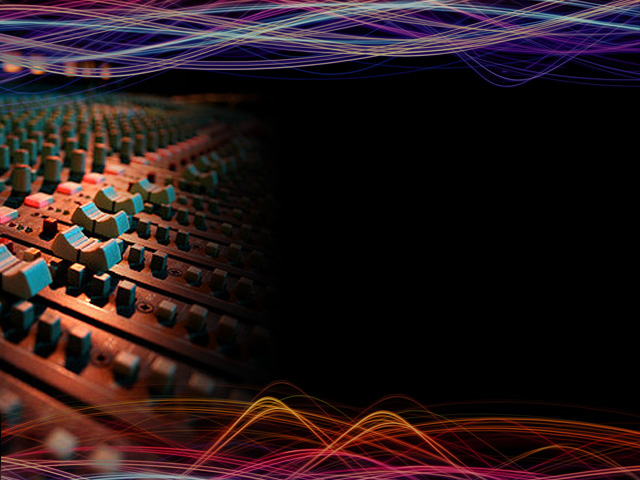 MEZCLA EN LA RADIO
El sentido de la mezcla en radio tiene que ver con la correcta realización de las transiciones de música a voz, de voz a publicidad y de cuña publicitaria a cuña publicitaria.
El éxito se habrá alcanzado si los oyentes escuchan una programación continuada en la que todo entra a su tiempo y de forma “automática”.
CONTINUIDAD
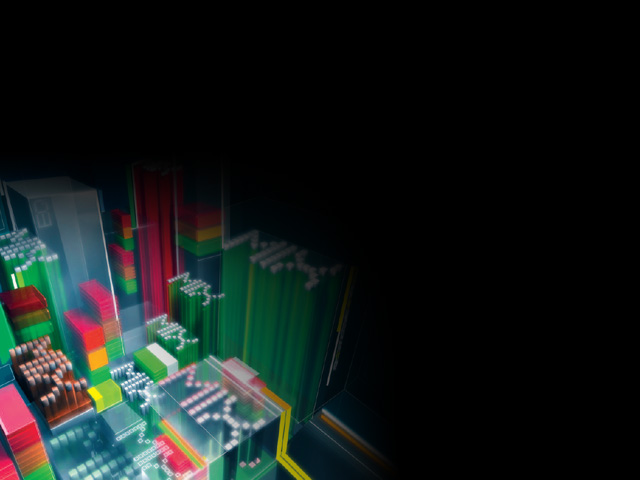 APLICACIONES
EN AUDIOVISUALES
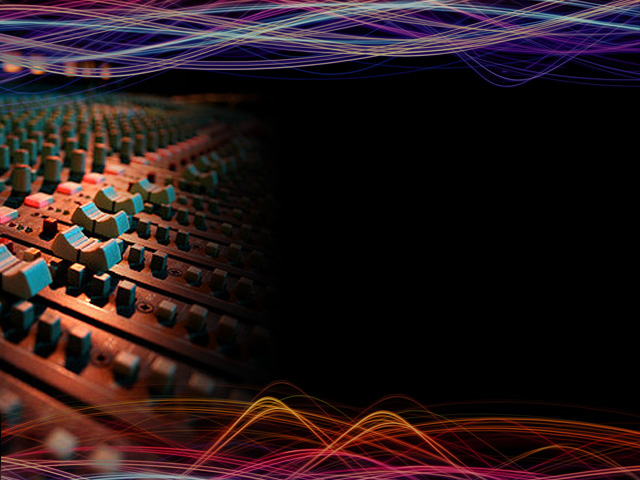 MEZCLA EN EL CINE
Aparición del Dolby Stereo en los 70’s.
En los 80’s consolas de mezcla.
En los 90’s los diversos formatos digitales.
Actualmente se encuentra un formato estándar de audio: 3 canales de sonido detrás de la pantalla, surrounds a cada lado y un canal de realce de baja frecuencia.
En el cine moderno se puede llegar a mezclar una docena o más de bandas diferentes o tracks.
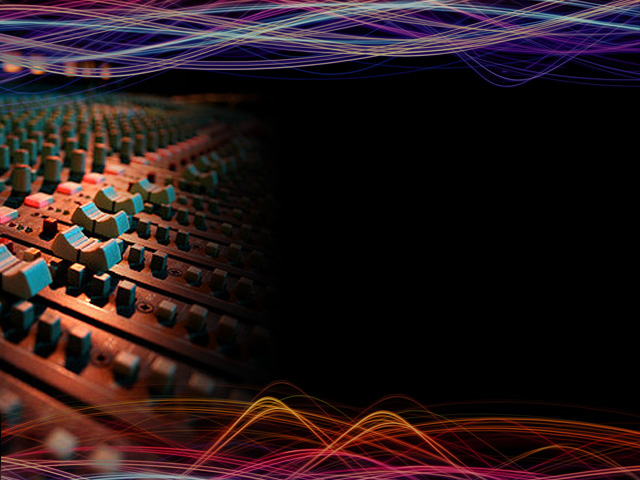 MEZCLA EN EL CINE
Superposición armónica
	Combinación de pistas de sonidos similares. Ej.: Grillos.

Superposición no-armónica
	Combinación de pistas de diferentes elementos . Ej.: Diálogo, helicópteros, música, efectos.
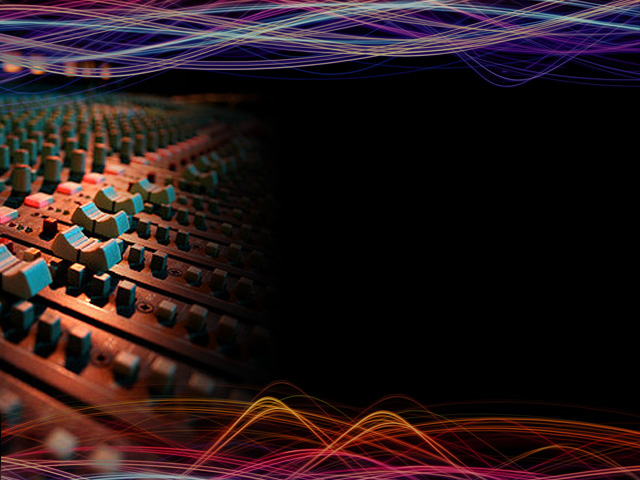 MEZCLA EN LA TELEVISIÓN
Se hacen dos mezclas: la primera es una mezcla normal en estéreo y la segunda es lo que suele llamarse Post Mix, Posproducción o simplemente Post.
La post es el equivalente a la masterización de un disco, ya que es la última oportunidad para corregir el audio con algo de ecualización -EQ- o compresión.
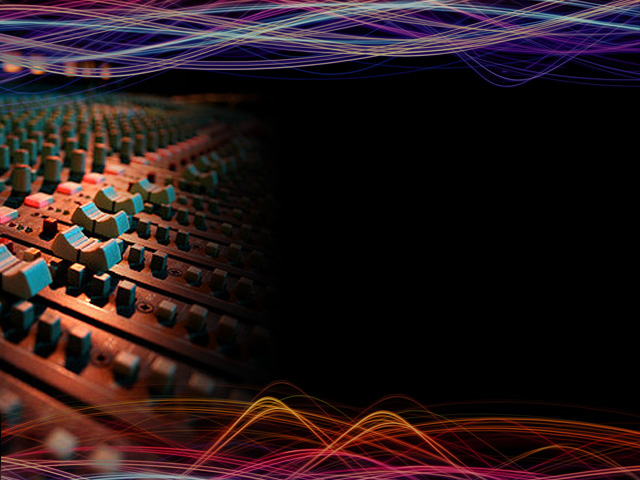 MEZCLA EN LA TELEVISIÓN
El audio se transmite en diferentes calidades: 
En sistema 5.1
En estéreo o Mono
Es recomendable mezclar a bajo volumen a fin de tener una idea clara de los niveles que los sonidos van a tener al aire.
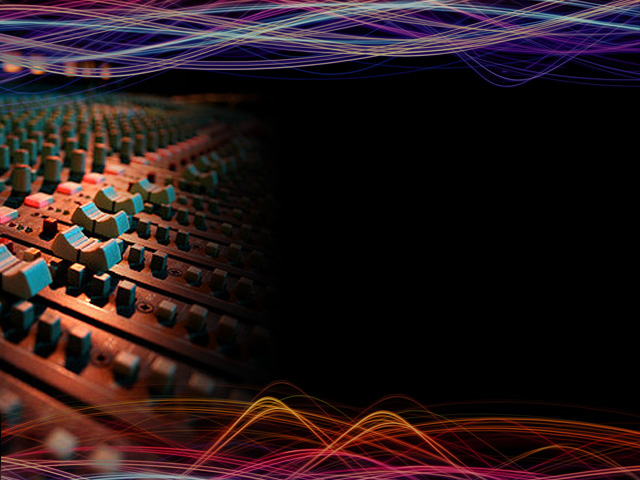 MEZCLA EN LA TELEVISIÓN
Para mantener el material a un nivel que no sature sus transmisores.
Para dar una consistencia al volumen y ecualización del audio transmitido.
Reaccionan al encontrar algún pico exagerado en el audio, bajando el nivel general de la mezcla y quede más suave.
LIMITANTES
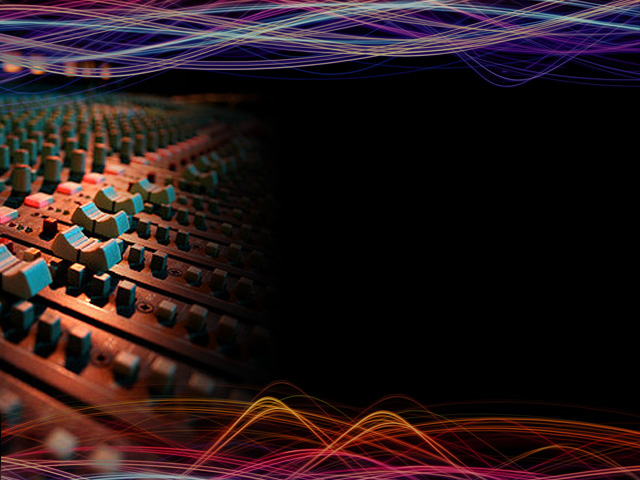 MEZCLA EN LA TELEVISIÓN
La música lleva, gran parte del tiempo, alguna voz encima, ya sea de un locutor o –en el caso de los “jingles” o anuncios publicitarios– uno o varios cantantes. Esta situación hay que preveerla dejando un leve “hueco” en las frecuencias correspondientes a la voz que se va a utilizar, para que no le estorbe la pista de música.
LA VOZ
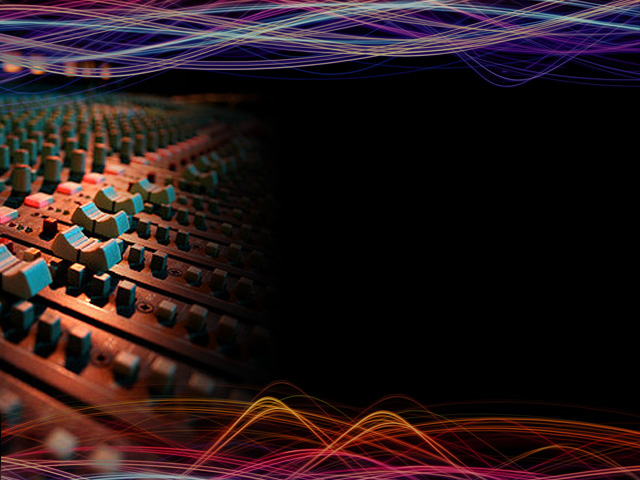 MEZCLA EN LA TELEVISIÓN
Si se toma en cuenta que el audio puede ser oído en un aparato monoaural, es importante revisar con frecuencia como se oye la mezcla con ambos canales sumados al centro.
Hay que considerar que los efectos digitales como la reverb y los delays se van a notar menos al estar en mono y la tendencia va a ser que ensucien la mezcla.
MONO
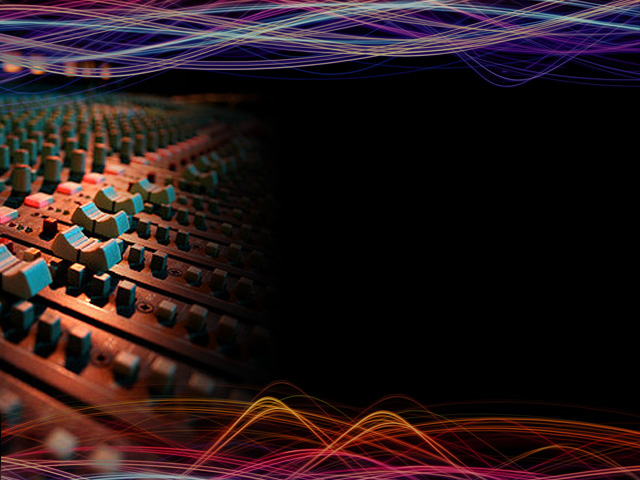 MEZCLA EN LA TELEVISIÓN
Técnicamente hay que unir el audio al video con precisión.
La estrella es la voz, que debe ir más alto que en un disco de música.
En un segundo plano va la música, que no debe estorbar sino ser un soporte para la imagen.
Un poco atrás se colocan los sonidos ambientales.
POSPRODUCCIÓN
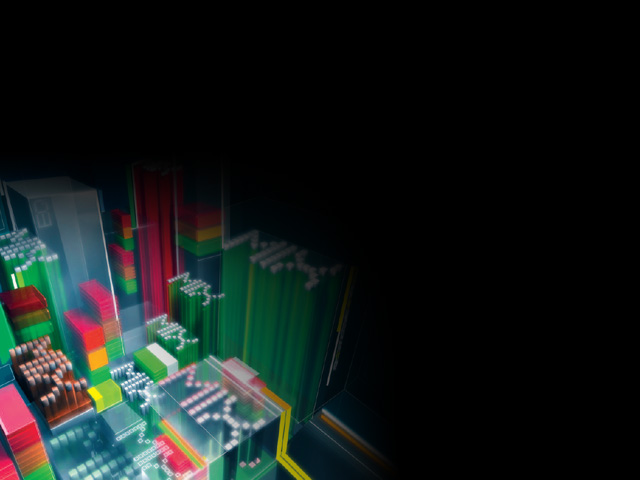 GRACIAS